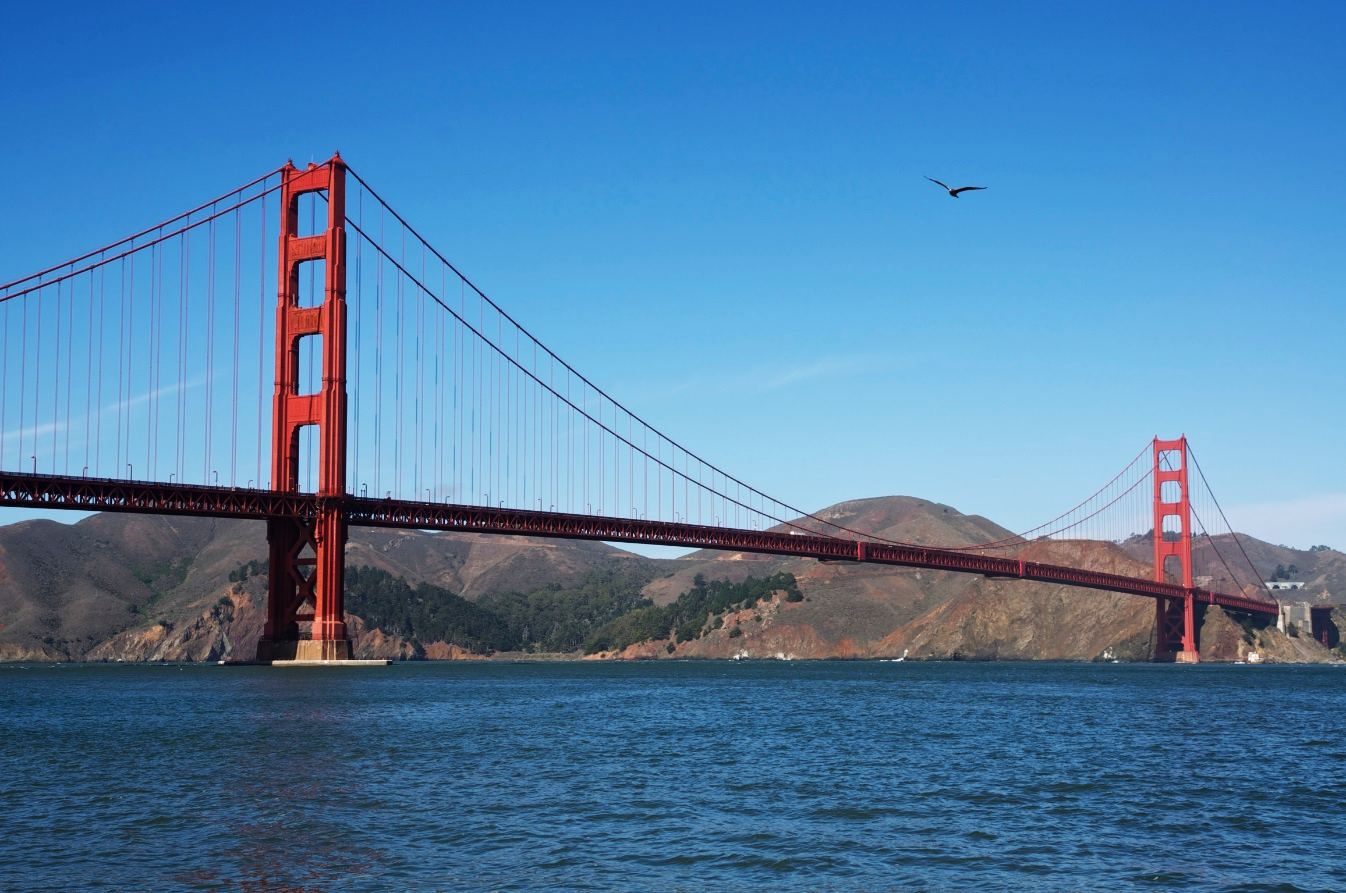 16 – 18 Jan 2014 | San Francisco, USA
GastrointestinalCancers Symposium
GI SLIDE DECK 2014
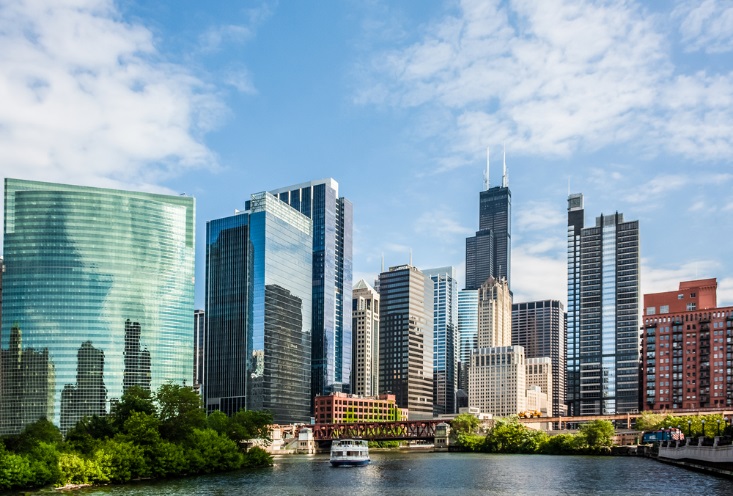 31 May – 3 Jun 2014 | Chicago, USA
ASCO Annual Meeting
Selected abstracts from:
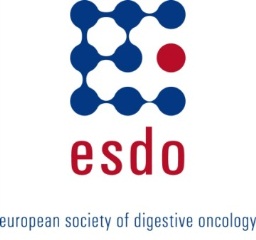 Supported by Eli Lilly and Company.
 Eli Lilly and Company has not influenced the content of this publication
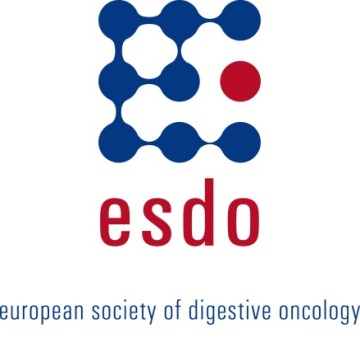 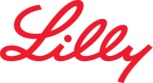 Letter from ESDO
Dear Colleagues
It is my pleasure to present this ESDO slide set which has been designed to highlight and summarise key findings in gastric cancers from the major congresses in 2014. This slide set specifically focuses on the American Society of Clinical Oncology Gastrointestinal Cancers Symposium and 50th Annual Meeting.
The area of clinical research in oncology is a challenging and ever changing environment. Within this environment, we all value access to scientific data and research which helps to educate and inspire further advancements in our roles as scientists, clinicians and educators. I hope you find this review of the latest developments in gastric cancers of benefit to you in your practice. If you would like to share your thoughts with us we would welcome your comments. Please send any correspondence to info@esdo.eu.
And finally, we are also very grateful to Lilly Oncology for their financial, administerial and logistical support in the realisation of this activity.
Yours sincerely, 
Eric Van CutsemWolff SchmiegelPhillippe RougierThomas SeufferleinThomas GrünbergerJean-Luc Van LaethamCôme Lepage(ESDO Governing Board)
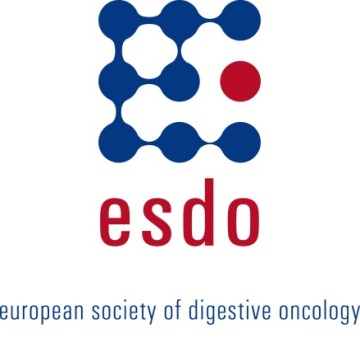 ESDO Medical Oncology Slide Deck Editors 2014
Colorectal cancers
Prof Eric Van Cutsem, Digestive Oncology, University Hospitals, Leuven, Belgium
Prof Wolff Schmiegel, Department of Medicine, Ruhr-University, Germany
Prof Thomas Grünberger, Department of Surgery I, Rudolf Foundation Hospital, Vienna, Austria
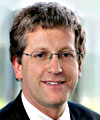 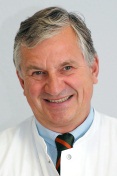 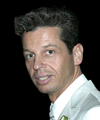 Pancreatic cancer and hepatobiliary tumours
Prof Jean-Luc Van Laetham, Hôpital Erasme, Clinique Universitaire de Bruxelles, Belgium
Prof Thomas Seufferlein, Department of Internal Medicine, University of Ulm, Germany
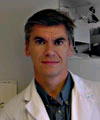 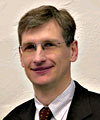 Gastro-oesophageal and neuroendocrine tumours 
Prof Philippe Rougier, Hôpital Européen Georges Pompidou, Paris, France
Prof Côme Lepage, Department of Hepatogastroenterology, University of Burgundy, France
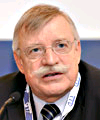 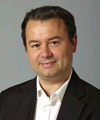 Biomarkers
Prof Eric Van Cutsem, Digestive Oncology, University Hospitals, Leuven, Belgium
Prof Thomas Seufferlein, Department of Internal Medicine, University of Ulm, Germany
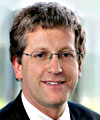 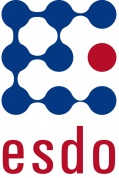 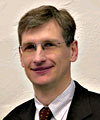 Contents
Colorectal cancer                                                                                                              5
Rectal cancer	
Perioperative treatment                                                                                             6
Adjuvant therapy                                                                                                       16
Colon cancer
Adjuvant therapy                                                                                                       20
Colorectal cancer	
Palliative/metastatic                                                                                                  32
Biomarkers	                                                                                                               60
Pancreatic cancer & hepatobiliary tumours	                                                                   73
Pancreatic cancer 	
Neoadjuvant therapy                                                                                                 74
Palliative/metastatic                                                                                                  78
Biomarkers	                                                                                                            95
Hepatocellular carcinoma	
Adjuvant therapy                                                                                                     106
Biomarkers                                                                                                              110
Cholangiocarcinoma & gallbladder cancer	
Adjuvant therapy                                                                                                     113
Biliary tract cancer
Palliative/metastatic	                                                                                                116
Oesophageal & gastric cancer	 120
Curative intent: surgery & other modalities                                                             121
Neoadjuvant & adjuvant therapy                                                                             129
Palliative/metastatic	135
Rare tumours                                                                                                                  153
Neuroendocrine tumours                                                                                             154
Pseudomyxoma peritonei	158
Note: To jump to a section, right click on the number and ‘Open Hyperlink’
COLORECTAL CANCER
RECTAL CANCER
Perioperative treatment
3500: Preoperative chemoradiotherapy and postoperative chemotherapy with 5-fluorouracil and oxaliplatin versus 5-fluorouracil alone in locally advanced rectal cancer: Results of the German CAO/ARO/AIO-04 randomized phase III trial – Rodel C et al
Study objective
To assess whether an integrated and more effective systemic treatment in patients with locally advanced rectal cancer improves survival
RT + 2 cycles of 5-FU followed by TME-surgery + 4 cycles of 5-FU
(n=623)
Key patient inclusion criteria
Rectal adenocarcinoma
cT3/4 or cN+ rectal cancer
ECOG PS 0–2
(n=1265)
Arm 1
PD
R
RT + 2 cycles of 5-FU + oxaliplatin followed by TME+ 8 cycles of oxaliplatin+leucovorin+5-FU
(n=613)
PD
Arm 2
Primary endpoint
DFS at 3 years
Secondary endpoints
Toxicity, tumour response, recurrence and OS
RT, radiotherapy of 50.4 Gy
Rodel et al. J Clin Oncol 2014; 32 (suppl 5; abstr 3500)
3500: Preoperative chemoradiotherapy and postoperative chemotherapy with 5-fluorouracil and oxaliplatin versus 5-fluorouracil alone in locally advanced rectal cancer: Results of the German CAO/ARO/AIO-04 randomized phase III trial – Rodel C et al
Key results
DFS
OS
100
100
5-FU
5-FU+oxaliplatin
5-FU
5-FU+oxaliplatin
75
75
50
50
Disease-free survival (%)
Overall survival (%)
Mixed-effects Cox Model:
   HR (95% CI) 0.79 (0.64, 0.98)
   p=0.030
3-year DFS: 71.2% vs 75.9%
5-year DFS: 64.3% vs 68.8%
Mixed-effects Cox Model:
   HR (95% CI) 0.96 (0.72, 1.26)
   p=0.752
3-year DFS: 88.0% vs 88.7%
5-year DFS: 78.3% vs 78.0%
25
25
0
0
0
1
2
3
4
5
6
0
1
2
3
4
5
6
Time (years)
Time (years)
Rodel et al. J Clin Oncol 2014; 32 (suppl 5; abstr 3500)
3500: Preoperative chemoradiotherapy and postoperative chemotherapy with 5-fluorouracil and oxaliplatin versus 5-fluorouracil alone in locally advanced rectal cancer: Results of the German CAO/ARO/AIO-04 randomized phase III trial – Rodel C et al
Key results
Grade 3–4 late overall treatment-related toxicity:
22% with 5-FU alone vs 26% with 5-FU+oxaliplatin (p=0.14)

Conclusions
Preoperative 5-FU+oxaliplatin CRT was well tolerated, with high compliance and increased pCR rate in locally advanced rectal cancer 
5-FU+oxaliplatin significantly improved DFS compared with 5-FU alone
Rodel et al. J Clin Oncol 2014; 32 (suppl 5; abstr 3500)
3501: Preoperative chemoradiotherapy and postoperative chemotherapy with capecitabine and oxaliplatin versus capecitabine alone in locally advanced rectal cancer: Disease-free survival results at interim analysis – Schmoll H-J et al
Study objective
To investigate whether the addition of oxaliplatin to preoperative oral fluoropyrimidine-based CRT followed by postoperative adjuvant fluoropyrimidine-based CT improves outcome in locally advanced rectal cancer (PETACC-6 trial)
Preoperative CRT* + adjuvant CT with capecitabine‡
(n=547)
Key patient inclusion criteria
Rectal cancer within 12 cm from the anal verge
T3/4 and/or node-positive
No metastatic disease
Considered resectable at the time of entry or expected to become resectable after preoperative CRT
WHO/ECOG PS 0–2
(n=1094)
Arm 1
PD
R
Preoperative CRT* + oxaliplatin†then adjuvant CT with capecitabine‡ + oxaliplatin§ (n=547)
PD
Arm 2
Primary endpoint
DFS
Secondary endpoints
OS, tumour response
*45 Gy (25 fractions) + capecitabine (825 mg/m² bid) days 1–33 w/o weekends; †50 mg/m² days 1, 8, 15, 22, 29; ‡1000 mg/m2 bid days 1–15 q3w (6 cycles); §130 mg/m² day 1, q3w
Schmoll et al. J Clin Oncol 2014; 32 (suppl 5; abstr 3501)
3501: Preoperative chemoradiotherapy and postoperative chemotherapy with capecitabine and oxaliplatin versus capecitabine alone in locally advanced rectal cancer: Disease-free survival results at interim analysis – Schmoll H-J et al
Key results
At median follow-up of 31 months, 3-year DFS with capecitabine alone was higher than anticipated
100
Capecitabine
Capecitabine+oxaliplatin
80
60
Disease-free survival (%)
Cox Model adjusted for stratification factors (except centre)
   	   HR (95% CI) 1.04 (0.81, 1.33)
   	   p=0.78
3-year DFS:  74.5% capecitabine
	   73.9% capecitabine+oxaliplatin
40
20
0
0
1
2
3
4
5
6
Time (years)
Schmoll et al. J Clin Oncol 2014; 32 (suppl 5; abstr 3501)
3501: Preoperative chemoradiotherapy and postoperative chemotherapy with capecitabine and oxaliplatin versus capecitabine alone in locally advanced rectal cancer: Disease-free survival results at interim analysis – Schmoll H-J et al
Conclusions
The addition of oxaliplatin to preoperative capecitabine-based CRT:
Reduced treatment compliance
Did not improve R0 resection, pathological CR or sphincter preservation
The addition of oxaliplatin to pre- and post-operative capecitabine-based CRT did not improve DFS
Schmoll et al. J Clin Oncol 2014; 32 (suppl 5; abstr 3501)
3603: Final results from NSABP protocol R-04: Neoadjuvant chemoradiation (RT) comparing continuous infusion (CIV) 5-FU with capecitabine (Cape) with or without oxaliplatin (Ox) in patients with stage II and III rectal cancer – Allegra CJ et al
Study objective
To evaluate whether capecitabine can be substituted for standard of care (5-FU) in the curative setting of stage II/III rectal cancer during neoadjuvant RT and whether oxaliplatin enhances its activity
5-FU+RT
Patients with rectal adenocarcinoma <12 cm from anal verge
(n=1595)
5-FU+oxaliplatin+RT
R
Capecitabine+RT
Stratification
Gender
Clinical stage II/III
Intent for type of surgery (sphincter saving vs APR)
Capecitabine+oxaliplatin+RT
Primary endpoint
Local-regional control with 3 years minimum follow-up
5-FU CIVI 225 mg/m2 5d/wk; RT 46 Gy over 5 wk + boost;Oxaliplatin 50 mg/m2/wk x5; Capecitabine 825 mg/m2 po bid
Allegra et al. J Clin Oncol 2014; 32 (suppl 5; abstr 3603)
3603: Final results from NSABP protocol R-04: Neoadjuvant chemoradiation (RT) comparing continuous infusion (CIV) 5-FU with capecitabine (Cape) with or without oxaliplatin (Ox) in patients with stage II and III rectal cancer – Allegra CJ et al
No Oxali vs Oxali
No Oxali vs Oxali
5-FU vs Cape
5-FU vs Cape
Key results












The addition of oxaliplatin was associated with significantly more overall AEs and grade 3–4 diarrhoea (p<0.0001)
100
100
100
100
80
80
80
80
782 pts, 95 L-R Recurrence
 785 pts, 97 L-R Recurrence
5-FU
Cape
No Oxali
Oxali
5-FU
Cape
No Oxali
Oxali
782 pts, 141 deaths
785 pts, 138 deaths
641 pts, 81 L-R Recurrence
643 pts, 76 L-R Recurrence
641 pts, 116 deaths
643 pts, 103 deaths
60
60
60
60
L-R recurrence-free (%)
L-R recurrence-free (%)
Alive (%)
Alive (%)
HR 1.00 (95% CI 0.75, 1.32)
p=0.98
HR 0.94 (95% CI 0.67, 1.29)
p=0.70
HR 1.00 (95% CI 0.74, 1.19)
p=0.61
HR 0.94 (95% CI 0.68, 1.16)
p=0.38
40
40
40
40
20
20
20
20
0
0
0
0
0
1
2
3
4
5
6
0
0
1
1
2
2
3
3
4
4
5
5
6
6
0
1
2
3
4
5
6
Years from randomisation
Years from randomisation
Years from randomisation
Years from randomisation
Allegra et al. J Clin Oncol 2014; 32 (suppl 5; abstr 3603)
3603: Final results from NSABP protocol R-04: Neoadjuvant chemoradiation (RT) comparing continuous infusion (CIV) 5-FU with capecitabine (Cape) with or without oxaliplatin (Ox) in patients with stage II and III rectal cancer – Allegra CJ et al
Conclusions
The addition of oxaliplatin did not improve outcomes but led to significant rates of diarrhoea and, therefore, is not recommended to be combined with RT in the preoperative rectal setting
Capecitabine may be used as standard of care in the preoperative rectal setting
Molecular studies using this fully annotated tissue bank are ongoing
Allegra et al. J Clin Oncol 2014; 32 (suppl 5; abstr 3603)
RECTAL CANCER
Adjuvant therapy
3502: Adjuvant chemotherapy with oxaliplatin/5-fluorouracil/leucovorin (FOLFOX) versus 5-fluorouracil/leucovorin (FL) for rectal cancer patients whose postoperative yp stage 2 or 3 after preoperative chemoradiotherapy: Updated results of 3-year disease-free survival from a randomized phase II study (The ADORE) – Hong YS et al
Study objective
To investigate the addition of oxaliplatin (FOLFOX regimen) to 5-FU+leucovorin in patients with resected rectal cancer
5-FU (380 mg/m²) + leucovorin (20 mg/m²) days 1–5 q4w for 4 cycles
(n=161)
PD
Key patient inclusion criteria
Patients with curatively resected rectal cancer
ypStage II (ypT3-4/N0) or ypStage III (ypTany/N1–2) 
Received preoperative CRT with fluoropyrimidines alone
(n=321)
R
1:1
Stratification
ypStage (II vs III), centre
Adjuvant FOLFOX*
(n=160)
PD
Primary endpoint
DFS at 3 years
*oxaliplatin 85 mg/m2, leucovorin 200 mg/m2, 5-FU bolus 400 mg/m2 on day 1, 5-FU infusion 2400 mg/m2 for 46 hours q2w for 8 cycles
Hong et al. J Clin Oncol 2014; 32 (suppl 5; abstr 3502)
3502: Adjuvant chemotherapy with oxaliplatin/5-fluorouracil/leucovorin (FOLFOX) versus 5-fluorouracil/leucovorin (FL) for rectal cancer patients whose postoperative yp stage 2 or 3 after preoperative chemoradiotherapy: Updated results of 3-year disease-free survival from a randomized phase II study (The ADORE) – Hong YS et al
Key results
At median follow-up of 38.2 months patients benefitted more from FOLFOX than 5-FU+leucovorin
No.
HR
95% CI
p value
Overall
321
0.657
0.434, 0.994
0.047
Gender
Male
Female
234
87
0.652
0.723
0.394, 1.078
0.348, 1.500
0.096
0.383
Age
≥65 years
<65 years
55
266
0.345
0.731
0.112, 1.061
0.468, 1.141
0.063
0.168
Pathologic stage
ƴpStage II
ƴpStage III
123
198
0.744
0.602
0.334, 1.657
0.371, 0.977
0.469
0.040
Pathologic T stage
ƴpT0-2
ƴpT3-4
48
273
1.114
0.601
0.274, 4.531
0.390, 0.928
0.881
0.022
Pathologic N stage
ƴpN0
ƴpN1a
ƴpN1b
ƴpN2
123
72
63
63
0.744
1.266
0.356
0.414
0.334, 1.657
0.503, 3.189
0.132, 0.960
0.181, 0.946
0.469
0.617
0.041
0.037
Location of tumour
≤4 cm
>4 and ≤8 cm
>8 cm
93
170
58
0.623
0.744
0.413
0.309, 1.255
0.431, 1.389
0.138, 1.233
0.186
0.391
0.113
0.1
1
10
FOLFOX better
FL better
Hong et al. J Clin Oncol 2014; 32 (suppl 5; abstr 3502)
3502: Adjuvant chemotherapy with oxaliplatin/5-fluorouracil/leucovorin (FOLFOX) versus 5-fluorouracil/leucovorin (FL) for rectal cancer patients whose postoperative yp stage 2 or 3 after preoperative chemoradiotherapy: Updated results of 3-year disease-free survival from a randomized phase II study (The ADORE) – Hong YS et al
Conclusions
Adjuvant FOLFOX demonstrated improved 3-year DFS in curatively resected rectal cancer patients whose were postoperative ypStage II/III after preoperative CRT
Adjuvant FOLFOX remained a significant factor affecting 3-year DFS
Hong et al. J Clin Oncol 2014; 32 (suppl 5; abstr 3502)
COLON CANCER
Adjuvant therapy
386: Regular aspirin (ASA) use and survival in patients with PIK3CA-mutated metastatic colorectal cancer (CRC) – Kothari N et al
Study objective
A retrospective analysis of the benefits on survival of aspirin therapy in CRC and to determine the role of PIK3CA as a predictive biomarker
1019 CRC patients from Royal Melbourne and Western Hospitals (1996–2009)
112 PIK3CA mutants identified (Sanger sequencing for exons 9 and 20)
185 PIK3CA mutants
468 CRC patients from Moffitt Cancer Center and consortium sites (1998–2010)
73 PIK3CA mutants identified (targeted exome sequencing using Illumina NGS technology)
Primary endpoint
OS
Kothari et al. J Clin Oncol 2014; 32 (suppl 3; abstr 386)
386: Regular aspirin (ASA) use and survival in patients with PIK3CA-mutated metastatic colorectal cancer (CRC) – Kothari N et al
Key results
Of 185 patients identified with PIK3CA mutations, mean age was 72 years, median follow-up was 46 months, 107 had right-sided primary site (77 left sided and 1 unknown) and 8 had AJCC stage 1, 66 stage 2, 67 stage 3 and 44 stage 4
Kothari et al. J Clin Oncol 2014; 32 (suppl 3; abstr 386)
386: Regular aspirin (ASA) use and survival in patients with PIK3CA-mutated metastatic colorectal cancer (CRC) – Kothari N et al
Conclusions
There was no survival benefit associated with aspirin in patients with PIK3CA mutations 
In patients with stage 2 and 3 CRC aspirin was not demonstrated to provide any benefit on recurrence-free survival
There may be a trend towards survival benefit in patients with stage 4 CRC
Kothari et al. J Clin Oncol 2014; 32 (suppl 3; abstr 386)
3507: Prognostic impact of deficient mismatch repair (dMMR) in 7,803 stage II/III colon cancer (CC) patients (pts): A pooled individual pt data analysis of 17 adjuvant trials in the ACCENT database – Sargent DJ et al
Study objective
To investigate the prognostic effect of mismatch repair of proteins MLH1, MSH2 and MLH6 in patients with stage II/III colon cancer
Study design
Retrospective study analysing data for 7803 patients from 17 trials 
Patients were treated with 5-FU monotherapy, 5-FU+oxaliplatin, 5-FU+irinotecan or surgery alone
Tumours with MSI-high or an absent protein were classified as dMMR; remainder were pMMR
Primary endpoints: TTR, OS
All analyses were stratified by study arm
Median follow-up 7 years
dMMR, deficient mismatch repair; MSI, microsatellite instability; pMMR, MMR-proficient
Sargent et al. J Clin Oncol 2014; 32 (suppl 5; abstr 3507)
3507: Prognostic impact of deficient mismatch repair (dMMR) in 7,803 stage II/III colon cancer (CC) patients (pts): A pooled individual pt data analysis of 17 adjuvant trials in the ACCENT database – Sargent DJ et al
Key results
Compared with pMMR, dMMR was associated with improved survival (table)
Sargent et al. J Clin Oncol 2014; 32 (suppl 5; abstr 3507)
3507: Prognostic impact of deficient mismatch repair (dMMR) in 7,803 stage II/III colon cancer (CC) patients (pts): A pooled individual pt data analysis of 17 adjuvant trials in the ACCENT database – Sargent DJ et al
Key results







Conclusions
MMR status was associated with younger, female patients; N0; T3/4; right sided
MMR did not impact post-recurrence survival
MMR is a prognostic marker in untreated stage II and III patients
MMR is also prognostic in 5-FU, but with reduced impact
Stage II dMMR patients should not be recommended for treatment due to their excellent prognosis (~90% 5-year OS)
Sargent et al. J Clin Oncol 2014; 32 (suppl 5; abstr 3507)
3508: Impact of adjuvant chemotherapy with 5-FU or FOLFOX in colon cancers with microsatellite instability: An AGEO multicenter study – Tougeron D et al
Study objective
To identify predictive factors of recurrence and analyse the efficacy of adjuvant CT with 5-FU or FOLFOX vs surgery alone in patients with MSI-H colon cancer
Study design
Retrospective study of 528 patients with stage I, II or III MSI-H CRC who had undergone curative surgery between 2000 and 2011
High-risk stage II colon cancers were defined by one of these criteria: stage T4, bowel obstruction, tumour perforation, vascular emboli, lymphatic invasion, perinervous invasion or a number of lymph nodes examined inferior to 10
Prognostic factors of RFS were analysed in univariate and multivariate analysis using Cox model
MSI, microsatellite instability; RFS, relapse-free survival
Tougeron et al. J Clin Oncol 2014; 32 (suppl 5; abstr 3508)
3508: Impact of adjuvant chemotherapy with 5-FU or FOLFOX in colon cancers with microsatellite instability: An AGEO multicenter study – Tougeron D et al
Key results
3-year DFS: 76% (stage II: 2/6%, stage III: 15/23% with/without CT, respectively)










Multivariate analysis of DFS with CT vs surgery alone:
5-FU: HR (95% CI) 0.84 (0.37, 1.92), p=0.68
FOLFOX: HR (95% CI) 0.40 (0.20, 0.79), p=0.009
1.00
DFS
0.75
3-year DFS: 
Surgery alone 75%
5-FU 66%
FOLFOX 84%
(p=0.02)
DFS (probability)
0.50
FOLFOX: HR 0.46 (0.27, 0.79), p=0.005
5-FU: HR 1.02 (0.60, 1.73), p=0.94
0.25
Surgery alone
5-FU
FOLFOX
0.00
0
24
48
72
96
120
144
Time (months)
Tougeron et al. J Clin Oncol 2014; 32 (suppl 5; abstr 3508)
3508: Impact of adjuvant chemotherapy with 5-FU or FOLFOX in colon cancers with microsatellite instability: An AGEO multicenter study – Tougeron D et al
Key results
Subgroup analysis analysing survival by TNM stage or MSI mechanism:








Conclusions
In contrast to 5-FU, patients with stage III MSI-H CRC benefit from adjuvant CT with FOLFOX, with a trend for high-risk stage II
There was no impact of MSI-H mechanism (sporadic vs Lynch syndrome)
Further studies are now needed to confirm these results
Tougeron et al. J Clin Oncol 2014; 32 (suppl 5; abstr 3508)
3547: The 12-gene colon cancer assay validation and utility: Summary of clinical evidence – Burke E et al
Study objective
To validate the 12-gene colon cancer assay as a reliable molecular assay to predict the risk of recurrence in stage II/III CRC
Study design 
Analysis of archived tissue from multiple large, prospectively designed studies with pre-specified methods, clinical outcomes and analysis plan
Data from four independent studies were analysed comprising 3315 patients:
QUASAR study, stage II colon cancer (n=1436)
CALGB 9581 study, stage II colon cancer (n=690)
NSABP study, stage II/III colon cancer (n=892)
TME trial, stage II/III rectal cancer (n=297)
Burke et al. J Clin Oncol 2014; 32 (suppl 5; abstr 3547)
3547: The 12-gene colon cancer assay validation and utility: Summary of clinical evidence – Burke E et al
Key results
There was a significant association (p<0.05) between the assay result and outcome (e.g. recurrence risk: see figures) in all four studies







Conclusions
The 12-gene colon assay predicts the risk of recurrence 
The test may allow clinicians and patients to make more informed decisions regarding adjuvant CT, which may maximise treatment benefits while minimising unnecessary exposure to toxic agents
Stage II colon cancer
Stage II/III colon cancer
Rectal cancer
Stage II
Stage III A/B
45
80
80
80
T4/MMR
Proficient
(13%)
Stage III C
35
Solid: 5-FU
Dashed: 5-FU+Ox
40
70
70
70
30
35
60
60
60
Stage III A/B
25
30
50
50
50
T3 and
MMR
Proficient
(74%)
25
Risk of recurrence at 3 years (%)
20
5-year recurrence risk (%)
5-year recurrence risk
Risk of recurrence at 5 years (%)
Risk of recurrence at 5 years (%)
40
40
40
20
15
30
30
30
Stage II
15
10
20
20
20
10
T3 and
MMR
Deficient
(11%)
5
10
10
10
5
0
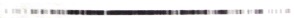 0
0
0
0
0
10
20
30
40
50
60
70
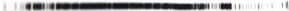 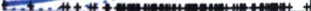 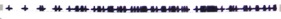 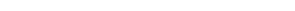 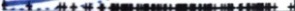 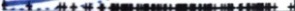 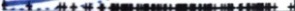 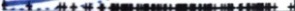 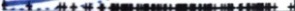 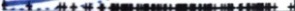 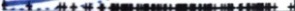 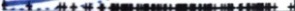 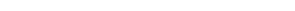 0
10
20
30
40
50
60
70
10
20
30
40
50
60
70
0
0
10
20
30
40
50
0
10
20
30
40
50
Recurrence score
Recurrence score
Recurrence score
Recurrence score
Recurrence score
QUASAR
CALGB 9581
NSABP C-07
TME
Burke et al. J Clin Oncol 2014; 32 (suppl 5; abstr 3547)
COLORECTAL CANCER
Palliative / metastatic
LBA3: CALGB/SWOG 80405: Phase III trial of irinotecan/5-FU/leucovorin (FOLFIRI) or oxaliplatin/5-FU/leucovorin (mFOLFOX6) with bevacizumab (BV) or cetuximab (CET) for patients (pts) with KRAS wild-type (wt) untreated metastatic adenocarcinoma of the colon or rectum (MCRC) – Venook AP et al
Study objective
To investigate the optimal combination of first-line CT treatment in patients with metastatic adenocarcinoma of the colon or rectum
Key patient inclusion criteria
Untreated mCRC
KRAS wild-type (codons 12 + 13) 
ECOG PS 0–1
Preserved organ function
FOLFORI or mFOLFOX6 at enrollment
(n=1137)
CT+cetuximab (1 cycle at 400 mg/m2 followed by 250 mg/m2 qw) 
(n=578)
PD
R
CT+bevacizumab 5 mg/kg q2w
(n=559)
PD
Primary endpoint
OS
Secondary endpoints
PFS and CT/biological interactions
Venook et al. J Clin Oncol 2014; 32 (suppl 5; abstr LBA3)
LBA3: CALGB/SWOG 80405: Phase III trial of irinotecan/5-FU/leucovorin (FOLFIRI) or oxaliplatin/5-FU/leucovorin (mFOLFOX6) with bevacizumab (BV) or cetuximab (CET) for patients (pts) with KRAS wild-type (wt) untreated metastatic adenocarcinoma of the colon or rectum (MCRC) – Venook AP et al
Key results








Patients rendered disease-free (n=124): median OS 66.3 (95% CI 59.8, n/a) mo
Grade 3/4 toxicity: bevacizumab 52%/12.4%; cetuximab 54%/13.7%
Conclusions
OS with CT+cetuximab was no different from CT+bevacizumab
FOLFIRI or FOLFOX with either bevacizumab or cetuximab is an appropriate first-line treatment for patients with KRAS wild-type mCRC
RAS analysis not yet available
Venook et al. J Clin Oncol 2014; 32 (suppl 5; abstr LBA3)
3558: Second-line therapies in patients with KRAS wild-type metastatic colorectal cancer (mCRC) after first-line therapy with FOLFIRI in combination with cetuximab or bevacizumab in the AIO KRK0306 (FIRE 3) trial – Modest DP et al
Study objective
To investigate the choice, duration and outcome of second-line therapies in patients with KRAS exon 2 wild-type mCRC
First-line
Second-line
FOLFIRI† + Cetuximab† (n=297)
Arm A
Protocol recommended : 
Arm A=FOLFOX+bevacizumab
Arm B=Irinotecan+cetuximab 
Physicians free to choose any regimen
Patients with mCRC
First-line therapy
KRAS exon 2 wild-type
R
1:1
FOLFIRI + Bevacizumab‡(n=295)
Arm B
Primary endpoint
Overall response rate
Secondary endpoints
PFS and OS
*5-FU 400 mg/m2 iv bolus + 2400 mg/m2 iv 46 h, folinic acid 400 mg/m2, irinotecan 180 mg/m2; †cetuximab 400 mg/m2 iv 120 min initial dose + 250 mg/m2 iv 60 min q1w; ‡bevacizumab 5 mg/kg iv 30–90 min q2w
Modest et al. J Clin Oncol 2014; 32 (suppl 5; abstr 3558)
3558: Second-line therapies in patients with KRAS wild-type metastatic colorectal cancer (mCRC) after first-line therapy with FOLFIRI in combination with cetuximab or bevacizumab in the AIO KRK0306 (FIRE 3) trial – Modest DP et al
Key results








Conclusions
Patients with favourable first-line PFS were more likely to be treated with no mAB as second-line treatment
There was, therefore, a trend towards more favourable OS and second-line OS in patients receiving no second-line mAB therapy
There was a trend towards longer second-line therapy in the cetuximab arm
*First-line therapy; †second-line mAB therapy; ‡log-rank
Modest et al. J Clin Oncol 2014; 32 (suppl 5; abstr 3558)
3550: Survival outcomes in patients (pts) with KRAS/NRAS (RAS) wild-type (WT) metastatic colorectal cancer (mCRC) and non-liver-limited disease (non-LLD): Data from the PRIME study – Douillard J-Y et al
Study objective
To assess the efficacy of panitumumab+FOLFOX4 vs FOLFOX4 alone in patients with RAS wild-type mCRC whose metastases were not limited to the liver (non-LLD)
Study design
Post-hoc analysis of the randomised phase III PRIME study, which evaluated panitumumab with FOLFOX4 as first-line therapy in patients with mCRC
Patients were randomly allocated (1:1) to panitumumab 6.0 mg/kg q2w + FOLFOX4 or FOLFOX4 alone and had no prior chemotherapy for mCRC, ECOG PS ≤2 and tumour tissue for biomarker testing
Exploratory analysis were conducted when ≥80% of patients had an OS event, median PFS and OS were estimated for patients with RAS wild-type mCRC (KRAS/NRAS exons 2–4 assessed, including codon 59) and non-LLD
3-year PFS and OS rates were also evaluated
Non-LLD, metastases not limited to the liver
Douillard et al. J Clin Oncol 2014; 32 (suppl 5; abstr 3550)
3550: Survival outcomes in patients (pts) with KRAS/NRAS (RAS) wild-type (WT) metastatic colorectal cancer (mCRC) and non-liver-limited disease (non-LLD): Data from the PRIME study – Douillard J-Y et al
Key results
mPFS/OS were longer in patients receiving panitumumab+FOLFOX4 vs FOLFOX4








Conclusion
The PFS and OS benefits observed with 1st-line panitumumab+FOLFOX4 vs FOLFOX4 alone in the overall PRIME population are also seen in the subgroup of patients who have non-LLD
OS
PFS
100
100
80
80
Panitumumab+FOLFOX4
Panitumumab+FOLFOX4
60
60
FOLFOX4 alone
FOLFOX4 alone
Censored
Censored
Kaplan-Meier estimate
Kaplan-Meier estimate
40
40
20
20
0
0
0
4
8
12
16
20
24
28
32
36
40
44
48
52
0
8
16
24
32
40
48
56
64
Time (months)
Time (months)
Douillard et al. J Clin Oncol 2014; 32 (suppl 5; abstr 3550)
3557: Survival outcomes in the PRIME study for patients (pts) with RAS/BRAF wild-type (WT) metastatic colorectal cancer (mCRC), by baseline Eastern Cooperative Oncology Group (ECOG) performance status (PS) – Peeters M et al
Study objective
To estimate treatment effect of panitumumab+FOLFOX4 vs FOLFOX4 alone on OS in patients with RAS/BRAF wild-type mCRC by baseline ECOG status
Study design
Post-hoc analysis of the randomised phase III PRIME study, which evaluated panitumumab+FOLFOX4 as first-line treatment in patients with mCRC
Patients were randomly allocated to panitumumab 6.0 mg/kg q2w + FOLFOX4 or FOLFOX4 alone and had no prior chemotherapy for mCRC, ECOG PS ≤2 and tumour tissue for biomarker testing
Exploratory analysis was conducted when ≥80% of patients had an OS event, median PFS and OS were estimated for patients with RAS/BRAF wild-type mCRC, tested for NRAS exon 2 (codons 12/13), KRAS/NRAS exon 3 (codons 59/61) and exon 4 (codons 117/146) and BRAF exon 15 (codon 600)
Median PFS and OS were estimated by baseline ECOG (PS)
Peeters et al. J Clin Oncol 2014; 32 (suppl 5; abstr 3557)
3557: Survival outcomes in the PRIME study for patients (pts) with RAS/BRAF wild-type (WT) metastatic colorectal cancer (mCRC), by baseline Eastern Cooperative Oncology Group (ECOG) performance status (PS) – Peeters M et al
Key results
Longer mPFS/OS in patients receiving panitumumab+FOLFOX4 vs FOLFOX4









Conclusion
The PFS/OS benefits observed in patients with RAS/BRAF wild-type mCRC receiving panitumumab+FOLFOX4 are mainly confined to those with a baseline ECOG PS of 0/1
OS
PFS
100
100
80
80
Panitumumab +FOLFOX4
Panitumumab +FOLFOX4
60
60
FOLFOX4 alone
FOLFOX4 alone
Kaplan-Meier estimate
Censored
Kaplan-Meier estimate
Censored
40
40
20
20
0
0
0
4
8
12
16
20
24
28
32
36
40
44
48
52
0
8
16
24
32
40
48
56
64
Time (months)
Time (months)
Peeters et al. J Clin Oncol 2014; 32 (suppl 5; abstr 3557)
3506: Treatment outcome according to tumor RAS mutation status in CRYSTAL study patients with metastatic colorectal cancer (mCRC) randomized to FOLFIRI with/without cetuximab – Ciardiello F … Van Cutsem E et al
Study objective
Retrospective analysis to investigate the treatment effect of FOLFIRI+cetuximab vs FOLFIRI alone in patients with mCRC
FOLFIRI* + cetuximab†
(n=599)
PD
Key patient inclusion criteria
mCRC
EGFR expressing 
Previously untreated
(n=1198)
R
Stratification
ECOG PS, region
FOLFIRI* alone
(n=599)
PD
Primary endpoint
PFS
Secondary endpoint
OS
*Irinotecan 180 mg/m2 day 1, leucovorin 200 mg/m2 day 1, 5-FU 400 mg/m2 bolus then 2400 mg/m2 infusion over 46 h; †cetuximab 400 mg/m2 initial dose then 250 mg/m2 weekly
Ciardiello et al. J Clin Oncol 2014; 32 (suppl 5; abstr 3506) Presented by Van Cutsem E
3506: Treatment outcome according to tumor RAS mutation status in CRYSTAL study patients with metastatic colorectal cancer (mCRC) randomized to FOLFIRI with/without cetuximab – Ciardiello F … Van Cutsem E et al
Key results
Other RAS mutations were detected in 63/430 (15%) patients
In those with RAS wild-type tumours, a significant benefit across all endpoints was associated with the addition of cetuximab to FOLFIRI (table)
Ciardiello et al. J Clin Oncol 2014; 32 (suppl 5; abstr 3506)
Presented by Van Cutsem E
†KRAS codon 12/13 or other RAS; ‡KRAS codon 12/13 wild-type
3506: Treatment outcome according to tumor RAS mutation status in CRYSTAL study patients with metastatic colorectal cancer (mCRC) randomized to FOLFIRI with/without cetuximab – Ciardiello F … Van Cutsem E et al
Conclusions
This study supports the use of FOLFIRI+cetuximab as first-line treatment in patients with RAS wild-type mCRC
Significant improvements in PFS, OS and objective response rate
No beneficial or deleterious effects were observed with FOLFIRI+cetuximab in patients with RAS mutations 
The safety profile in the RAS wild-type and RAS mutant subgroups was similar and in-line with expectations
The exclusion of patients with other RAS mutations from the KRAS codon 12/13 wild-type treatment population improved the benefit-to-risk ratio associated with the addition of cetuximab to FOLFIRI
Ciardiello et al. J Clin Oncol 2014; 32 (suppl 5; abstr 3506)
Presented by Van Cutsem E
3505: Treatment outcome according to tumor RAS mutation status in OPUS study patients with metastatic colorectal cancer (mCRC) randomized to FOLFOX4 with/without cetuximab – Bokemeyer C et al
Study objective
To investigate treatment effect of cetuximab+FOLFOX4 vs FOLFOX4 alone on survival by KRAS status (exons 3 and 4) and NRAS (exons 2, 3 and 4)
FOLFOX* + cetuximab†
(n=169)
PD
Key patient inclusion criteria
mCRC
EGFR-expressing
Previously untreated
(n=337)
Stratification
ECOG PS
R
1:1
FOLFOX* alone
(n=168)
PD
Primary endpoint
Objective response
Secondary endpoints
PFS and OS
*Oxaliplatin 85 mg/m2 day 1, leucovorin 200 mg/m2 days 1+2, 5-FU 400 mg/m2 bolus then 600 mg/m2 infusion days 1+2; †400 mg/m2 initial dose then 250 mg/m2 weekly
Bokemeyer et al. J Clin Oncol 2014; 32 (suppl 5; abstr 3505)
3505: Treatment outcome according to tumor RAS mutation status in OPUS study patients with metastatic colorectal cancer (mCRC) randomized to FOLFOX4 with/without cetuximab – Bokemeyer C et al
Key results
In those with RAS wild-type tumours, response was significantly improved by the addition of cetuximab to FOLFOX4 (table)
*RAS evaluable population, n=118; †KRAS codon 12/13 or other RAS; ‡KRAS codon 12/13 wild-type
Bokemeyer et al. J Clin Oncol 2014; 32 (suppl 5; abstr 3505)
3505: Treatment outcome according to tumor RAS mutation status in OPUS study patients with metastatic colorectal cancer (mCRC) randomized to FOLFOX4 with/without cetuximab – Bokemeyer C et al
Conclusions
In RAS wild-type patients, the addition of cetuximab to FOLFOX4 significantly improved objective response rate and has a positive impact on PFS
In RAS mutant patients, combining cetuximab with FOLFOX4 was associated with a negative effect
The safety profile in the RAS wild-type and RAS mutant subgroups was similar and in-line with expectations
Restricting cetuximab administration to patients with RAS wild-type tumours might help tailor therapy to maximise patient benefit
Bokemeyer et al. J Clin Oncol 2014; 32 (suppl 5; abstr 3505)
3568: Updated analysis of KRAS/NRAS and BRAF mutations in study 20050181 of panitumumab (pmab) plus FOLFIRI for second-line treatment (tx) of metastatic colorectal cancer (mCRC) – Peeters M et al
Study objective
To retrospectively examine the effects on survival of FOLFIRI+panitumumab compared with FOLFIRI alone in patients with wild-type KRAS (exon 2) mCRC based on RAS/BRAF mutation status
FOLFIRI q2w + panitumumab 6 mg/kg q2w
Patients with mCRC
Documented disease progression
No prior EGFR inhibitor or irinotecan therapy
ECOG PS 0–2
(n=1186)
Stratification
ECOG PS 0–1 vs 2
Prior oxaliplatin exposure
Prior bevacizumab exposure
R
FOLFIRI q2w
Primary endpoints
PFS and OS
Secondary endpoints
ORR and safety
Peeters et al. J Clin Oncol 2014; 32 (suppl 5; abstr 3568)
3568: Updated analysis of KRAS/NRAS and BRAF mutations in study 20050181 of panitumumab (pmab) plus FOLFIRI for second-line treatment (tx) of metastatic colorectal cancer (mCRC) – Peeters M et al
Key results
Favours Pmab
Favours FOLFORI
Efficacy analysis sets
N
HR
95% CI
WT KRAS Exon 2
MT KRAS Exon 2
WT RAS
MT RAS
WT KRAS Exon 2 MT RAS
WT RAS/BRAF
WT RAS MT BRAF
MT RAS/BRAF
Unevaluable RAS
Unevaluable RAS/BRAF
597
495
421
593
107
376
45
638
172
172
0.73
0.85
0.70
0.85
0.89
0.69
0.69
0.87
0.83
0.83
0.59, 0.90
0.68, 1.06
0.54, 0.91
0.70, 1.05
0.56, 1.42
0.51, 0.90
0.32, 1.49
0.72, 1.06
0.59, 1.32
0.59, 1.32
PFS
WT KRAS Exon 2
MT KRAS Exon 2
WT RAS
MT RAS
WT KRAS Exon 2 MT RAS
WT RAS/BRAF
WT RAS MT BRAF
MT RAS/BRAF
Unevaluable RAS
Unevaluable RAS/BRAF
597
495
421
593
107
376
45
638
172
172
0.85
0.94
0.81
0.91
0.83
0.83
0.64
0.93
1.02
1.02
0.70, 1.04
0.76, 1.15
0.63, 1.03
0.76, 1.10
0.53, 1.29
0.64, 1.07
0.32, 1.28
0.76, 1.08
0.71, 1.47
0.71, 1.47
OS
0.10
1.00
10.00
Hazard ratio (Pmab + FOLFIRI / FOLFIRI alone)
Peeters et al. J Clin Oncol 2014; 32 (suppl 5; abstr 3568)
3568: Updated analysis of KRAS/NRAS and BRAF mutations in study 20050181 of panitumumab (pmab) plus FOLFIRI for second-line treatment (tx) of metastatic colorectal cancer (mCRC) – Peeters M et al
Conclusions
Improvements in OS and PFS were observed with panitumumab+FOLFIRI vs FOLFIRI alone in wild-type RAS group vs wild-type KRAS exon 2 group
Patients with mutant RAS mCRC are unlikely to benefit by the addition of panitumumab to FOLFIRI, similar to patients with mutant KRAS exon 2 mCRC 
BRAF mutations appear to be associated with reduced OS among patients without RAS mutations regardless of treatment arm
These findings support RAS testing to determine which patients with mCRC should potentially receive panitumumab treatment
Peeters et al. J Clin Oncol 2014; 32 (suppl 5; abstr 3568)
3538: Early predictors of prolonged overall survival (OS) in patients (pts) on first-line chemotherapy (CT) for metastatic colorectal cancer (mCRC): An ARCAD study with individual patient data (IPD) on 10,962 pts – Sommeijer DW et al
Study objective
To evaluate at the patient level the association between early response-based endpoints vs long-term outcomes in patients with mCRC treated with first-line CT
Study design
A retrospective analysis of data from 10,962 patients from 16 phase III trials in the ARCAD database
Patients were treated with 5FU-LV/capecitabine±oxaliplatin/irinotecan
Early response at 6, 8/9 or 12 weeks, measured as:
Early tumour shrinkage (≥20% decrease from baseline)
Early objective tumour response (CR/PR by RECIST)
Early non-progression status (CR/PR/SD by RECIST)
were correlated with best overall response and confirmed response within the initial 26 weeks of treatment
Sommeijer et al. J Clin Oncol 2014; 32 (suppl 5; abstr 3538)
3538: Early predictors of prolonged overall survival (OS) in patients (pts) on first-line chemotherapy (CT) for metastatic colorectal cancer (mCRC): An ARCAD study with individual patient data (IPD) on 10,962 pts – Sommeijer DW et al
Key results










Conclusions
Early responses were significantly associated with prolonged OS	
The association between early endpoints and OS was as strong as the associations between standard endpoints and OS
OS by early response status
6 weeks
8/9 weeks
12 weeks
100
100
100
100
100
100
RECIST response status
80
80
80
80
80
80
CR/PR
CR/PR
CR/PR
SD
SD
60
60
60
60
60
60
SD
PD
PD
PD
% without event
% without event
% without event
% without event
% without event
% without event
40
40
40
40
40
40
20
20
20
20
20
20
0
0
0
0
0
0
0
0
0
0
0
0
10
10
10
10
10
10
20
20
20
20
20
20
30
30
30
30
30
30
40
40
40
40
40
40
50
50
50
50
50
50
60
60
60
60
60
60
OS (months)
OS (months)
OS (months)
OS (months)
OS (months)
OS (months)
≥20%
shrinkage
≥20%
shrinkage
≥20%
shrinkage
Tumour shrinkage status
<20%
shrinkage
<20%
shrinkage
<20%
shrinkage
BOR, best overall response; ConfR, confirmed response
Sommeijer et al. J Clin Oncol 2014; 32 (suppl 5; abstr 3538)
3540: Survival outcomes for patients with metastatic colorectal cancer (mCRC) based on primary site, right (R) colon versus left (L) colon versus rectal (Rec) primary: Results from the South Australian Registry of mCRC – Tomita Y et al
Study objective
To explore the association between clinical characteristics of mCRC and the site of the primary tumour
Study design
Retrospective study of data from 2972 patients in the South Australian mCRC registry
Differences in patient characteristics, treatment received and outcomes were correlated with location of the primary tumour
Right colon (n=1046; caecum to transverse colon)
Left colon (n=1103; splenic flexure to sigmoid)
Rectal (n=823)
Kaplan-Meier was used for survival outcomes and Cox proportional hazards regression modeling was used to assess defined prognostic markers
Tomita et al. J Clin Oncol 2014; 32 (suppl 5; abstr 3540)
3540: Survival outcomes for patients with metastatic colorectal cancer (mCRC) based on primary site, right (R) colon versus left (L) colon versus rectal (Rec) primary: Results from the South Australian Registry of mCRC – Tomita Y et al
Key results










Conclusion
Right colon primary mCRC was associated with less favourable prognostic factors and poorer outcomes than left colon/rectal primary mCRC
OS by primary site
100
Left
Right
Rectum
80
60
Proportion surviving (%)
Median OS: Right 9.8 mo; Left: 19.2 mo; Rec: 17.8 mo
40
20
0
0
12
24
36
48
60
72
84
96
108
Time (months)
Tomita et al. J Clin Oncol 2014; 32 (suppl 5; abstr 3540)
3503: Maintenance strategy with fluoropyrimidines (FP) plus Bevacizumab (Bev), Bev alone, or no treatment, following a standard combination of FP, oxaliplatin (Ox), and Bev as first-line treatment for patients with metastatic colorectal cancer (mCRC): A phase III non-inferiority trial (AIO KRK 0207) – Arnold D et al
Study objective
To investigate the optimal maintenance strategy in patients with mCRC following first-line combination CT
FP+bevacizumab
(n=159)
PD
PD
Key patient inclusion criteria
mCRC
First-line standard treatment FP+oxaliplatin+bevacizumab for 24 weeks
(n=852)
Bevacizumab alone
(n=156)
R
PD
PD
Re-induction (any FP +/- bevacizumab +/- oxaliplatin)
No maintenance
(n=158)
PD
PD
PFS1
TFS
Secondary endpoints
PFS1, OS and toxicity
Primary endpoint
TFS
Stratification
Adjuvant treatment, CR/PR vs SD, ECOG PS
FP, fluoropyrimidines; PFS1, time to first progression; TFS, time to failure of strategy
Arnold et al. J Clin Oncol 2014; 32 (suppl 5; abstr 3503)
3503: Maintenance strategy with fluoropyrimidines (FP) plus Bevacizumab (Bev), Bev alone, or no treatment, following a standard combination of FP, oxaliplatin (Ox), and Bev as first-line treatment for patients with metastatic colorectal cancer (mCRC): A phase III non-inferiority trial (AIO KRK 0207) – Arnold D et al
Key results
PFS1 improved with treatment intensity and FP/bevacizumab was better than bevacizumab alone and this was better than no treatment
PFS1 from start of maintenance
1.0
FP/Bev
Bev
No therapy
n=141, 116 events, median: 6.2 mo
n=153, 135 events, median: 4.8 mo
n=153, 145 events, median: 3.6 mo
0.8
0.6
Rate without event
0.4
mPFS1: 4.6 months
0.2
0.0
0
4
8
12
16
20
24
28
32
36
Time (months)
B vs A: HR (95% CI) 1.21 (0.95, 1.56); log rank p=0.13
C vs A: HR (95% CI) 2.06 (1.60, 2.66); log rank p<0.001
C vs B: HR (95% CI) 1.57 (1.24, 1.99); log rank p<0.001
Log rank test: p<0.0001
Arnold et al. J Clin Oncol 2014; 32 (suppl 5; abstr 3503)
3503: Maintenance strategy with fluoropyrimidines (FP) plus Bevacizumab (Bev), Bev alone, or no treatment, following a standard combination of FP, oxaliplatin (Ox), and Bev as first-line treatment for patients with metastatic colorectal cancer (mCRC): A phase III non-inferiority trial (AIO KRK 0207) – Arnold D et al
Conclusions
Using a TFS strategy following 6 months of induction with CT demonstrated that
Maintenance with bevacizumab is non-inferior to FP/bevacizumab 
Non-inferiority cannot be concluded for no active treatment
FP plus bevacizumab or bevacizumab alone, showed prolonged TFS over no treatment
Only a minority of patients received re-induction treatment as planned
Preliminary OS showed no difference between the treatment arms
Arnold et al. J Clin Oncol 2014; 32 (suppl 5; abstr 3503)
3504: Final results and subgroup analyses of the phase 3 CAIRO3 study: Maintenance treatment with capecitabine + bevacizumab versus observation after induction treatment with chemotherapy + bevacizumab in metastatic colorectal cancer (mCRC) – Koopman M et al
Study objective
To examine the efficacy of observation vs maintenance treatment with capecitabine+bevacizumab after induction treatment with CAPOX-B; 6 cycles
PFS1
PFS2
Observation
(n=279)
Key patient inclusion criteria
Patients with mCRC
Stable disease or better after 1st-line CAPOX-B (6 cycles)
No intention of radical resection of metastases
(n=558)
Stratification
Prior adjuvant therapy
Serum LDH
Response to induction treatment
WHO PS
Institution
Re-introCAPOX-B
(n=132)
R
PD
PD
Capecitabine+bevacizumab
(n=279)
Primary endpoint
PFS2
CAPOX-B, capecitabine, oxaliplatin+bevacizumab
Koopman et al. J Clin Oncol 2014; 32 (suppl 5; abstr 3504)
3504: Final results and subgroup analyses of the phase 3 CAIRO3 study: Maintenance treatment with capecitabine + bevacizumab versus observation after induction treatment with chemotherapy + bevacizumab in metastatic colorectal cancer (mCRC) – Koopman M et al
Key results





QoL was maintained during maintenance treatment and was clinically not inferior vs the observation arm (between group difference 3.9 [95% CI 1.2, 6.5]; p=0.004)
A subgroup analysis showed significant survival effects for the following factors: 
[PFS2]: Treatment arm, response to induction therapy, serum LDH and metachronous vs synchronous with/without resection of primary tumour
[OS]: Treatment arm, response to induction therapy, WHO PS, site of primary tumour and metachronous vs synchronous with/without resection of primary tumour
TT2PD, time to second progression of disease, time from randomisationto progression upon any treatment given after PFS1
Koopman et al. J Clin Oncol 2014; 32 (suppl 5; abstr 3504)
3504: Final results and subgroup analyses of the phase 3 CAIRO3 study: Maintenance treatment with capecitabine + bevacizumab versus observation after induction treatment with chemotherapy + bevacizumab in metastatic colorectal cancer (mCRC) – Koopman M et al
Key results









Conclusions
Benefits were observed in all subgroups for PFS2, PFS1 and TT2PD
Patients with synchronous disease with resected primary tumour and patients with a CR/PR as best response to induction treatment may benefit most from maintenance treatment in terms of OS
OS: synchronous/metachronous ± resection primary
OS: synchronous/metachronous ± resection primary
10
0.8
0.6
0.4
0.2
0.0
10
0.8
0.6
0.4
0.2
0.0
Median OS in months
Median OS in months
Metachronous
24.8
(95% CI 22.0, 29.7)
Metachronous
Obs
25.8
(95% CI 19.2, 31.4)
n=147
n=147
Maint
24.5
(95% CI 22.0, 30.4)
Synchronous-R
21.4
(95% CI 18.7, 24.2)
Synchronous-R
obs
18.0
(95% CI 14.6, 21.7)
n=180
n=180
Maint
25.0
(95% CI 21.2, 31.7)
Synchronous-nR
15.7
(95% CI 13.2, 17.6)
Synchronous-nR
Obs
16.3
(95% CI 14.1, 18.3)
Maint
14.9
(95% CI 11.8, 19.0)
n=230
n=236
Log-rank p-value <0.0001
Log-rank p-value <0.0001
OS probability
OS probability
Induction treatment of 6x cycles CAPOX-B prior to randomisation not included (4–5 mo)
Induction treatment of 6x cycles CAPOX-B prior to randomisation not included (4–5 mo)
0	12	24	36	48	60
0	12	24	36	48	60
Time (months)
Time (months)
Koopman et al. J Clin Oncol 2014; 32 (suppl 5; abstr 3504)
COLORECTAL CANCER
BIOMARKERS
445: Mutations within the EGFR signaling pathway: Influence on efficacy in FIRE-3—A randomized phase III study of FOLFIRI plus cetuximab or bevacizumab as first-line treatment for wild-type (WT) KRAS (exon 2) metastatic colorectal cancer (mCRC) – Stintzing S et al
Study objective
To investigate the influence of mutations on the efficacy of cetuximab in addition to standard CT in patients with mCRC
FOLFIRI+cetuximab(n=297)
PD
Patients with mCRC 
First-line therapy
KRAS wild-type
(n=592)
R
FOLFIRI+bevacizumab(n=295)
PD
Primary endpoint
ORR
FOLFIRI q2w, 5-FU: 400 mg/m2 (IV bolus), folinic acid 400 mg/m2, irinotecan 180 mg/m2; 5-FU 2400 mg/m2 (IV 46 h)Cetuximab: 400 mg/m2 IV 120 min initial dose, then 250 mg/2 IV 60 min q1wBevacizumab: 5 mg/kg IV 30–90 I q2w
Stintzing et al. J Clin Oncol 2014; 32 (suppl 3; abstr 445)
445: Mutations within the EGFR signaling pathway: Influence on efficacy in FIRE-3—A randomized phase III study of FOLFIRI plus cetuximab or bevacizumab as first-line treatment for wild-type (WT) KRAS (exon 2) metastatic colorectal cancer (mCRC) – Stintzing S et al
Key results
Frequency of mutations in the EGFR pathway
Stintzing et al. J Clin Oncol 2014; 32 (suppl 3; abstr 445)
445: Mutations within the EGFR signaling pathway: Influence on efficacy in FIRE-3—A randomized phase III study of FOLFIRI plus cetuximab or bevacizumab as first-line treatment for wild-type (WT) KRAS (exon 2) metastatic colorectal cancer (mCRC) – Stintzing S et al
Key results
Stintzing et al. J Clin Oncol 2014; 32 (suppl 3; abstr 445)
445: Mutations within the EGFR signaling pathway: Influence on efficacy in FIRE-3—A randomized phase III study of FOLFIRI plus cetuximab or bevacizumab as first-line treatment for wild-type (WT) KRAS (exon 2) metastatic colorectal cancer (mCRC) – Stintzing S et al
Key results
Stintzing et al. J Clin Oncol 2014; 32 (suppl 3; abstr 445)
445: Mutations within the EGFR signaling pathway: Influence on efficacy in FIRE-3—A randomized phase III study of FOLFIRI plus cetuximab or bevacizumab as first-line treatment for wild-type (WT) KRAS (exon 2) metastatic colorectal cancer (mCRC) – Stintzing S et al
Conclusions
Comparable findings for ORR and PFS were found in both treatment groups in patients with all-RAS wild-type tumours
Patients with all-RAS wild-type tumours who received cetuximab as first-line therapy had a markedly superior OS
In patients with RAS-mutant tumours there was no difference between treatment with FOLFIRI+cetuximab or FOLFIRI+bevacizumab
Comparable findings for ORR, PFS and OS were demonstrated in patients with BRAF mutant tumours between the two treatment groups
For patients with PIK3CA mutant tumours comparable findings were observed for ORR and OS between the two treatment groups
In patients with PIK3CA mutant tumours PFS was longer (but not significantly) in those who received FOLFIRI+bevacizumab compared with FOLFIRI+cetuximab
It is recommended that RAS (KRAS and NRAS) mutation status should be determined upfront in patients with mCRC
Stintzing et al. J Clin Oncol 2014; 32 (suppl 3; abstr 445)
3539: Correlation of PI3KCA and extended RAS gene mutation status with outcomes from the phase III AGITG MAX involving capecitabine (C) along or in combination with bevacizumab (B) with or without mitomycin C (M) advanced colorectal cancer (CRC) – Price TJ et al
Study objective
To investigate the prognostic and predictive value of extended RAS and PI3KCA mutation status in patients with advanced CRC treated with capecitabine±bevacizumab±mitomycin C 
Study design
Randomised phase III study (MAX) of patients with advanced CRC who were randomly allocated to capecitabine alone or in combination with bevacizumab with or without mitomycin C
DNA macrodissected from archival formalin-fixed paraffin-embedded tumour tissue
Mutation status for KRAS and NRAS (both exons 2, 3, 4) determined using pyrosequencing and confirmed with Sanger sequencing (for equivocal RAS)
Mutation status (wild-type vs mutated) was correlated with efficacy outcomes (RR, PFS and OS)
Predictive analyses were undertaken using a test for interaction
Price et al. J Clin Oncol 2014; 32 (suppl 5; abstr 3539)
3539: Correlation of PI3KCA and extended RAS gene mutation status with outcomes from the phase III AGITG MAX involving capecitabine (C) along or in combination with bevacizumab (B) with or without mitomycin C (M) advanced colorectal cancer (CRC) – Price TJ et al
Key results
The total proportion with any RAS mutant was 40.9%
PI3K mutant rate was 7.5% for exon 9, and 3.6% for exon 20
RAS status (wild-type vs mutated) had no prognostic impact for PFS (HR 0.92) 
RAS status did not predict efficacy of bevacizumab for PFS (p=0.51) 
PI3KCA mutation was neither predictive for bevacizumab effect nor prognostic
OS by RAS status
OS by PIK3CA status
1.00
1.00
RAS WT
RAS MT
P13KCA WT
P13KCA MT
0.75
0.75
Probability
Probability
0.50
0.50
0.25
0.25
p=0.79
HR 0.97(0.73, 1.27), p=0.65
0.00
0.00
0
6
12
18
24
30
0
6
12
18
24
30
Time from random assignment (months)
Time from random assignment (months)
Price et al. J Clin Oncol 2014; 32 (suppl 5; abstr 3539)
3539: Correlation of PI3KCA and extended RAS gene mutation status with outcomes from the phase III AGITG MAX involving capecitabine (C) along or in combination with bevacizumab (B) with or without mitomycin C (M) advanced colorectal cancer (CRC) – Price TJ et al
Conclusions
RAS or PI3KCA mutation status did not appear to have any therapeutic implication when bevacizumab was given in addition to capecitabine CT
RAS or PI3KCA mutation status was not prognostic for PFS or OS, or predictive of bevacizumab outcome in patients with advanced CRC
A clinically relevant proportion of patients (11.2%) considered KRAS wild-type have an additional mutation in the RAS pathway
Price et al. J Clin Oncol 2014; 32 (suppl 5; abstr 3539)
3559: Cell-free DNA levels in colorectal cancer patients treated with irinotecan, healthy controls, and non-cancer patients with comorbidity – Spindler K-LG et al
Study objective
To investigate the clinical value of total cell free DNA (cfDNA) measurement in patients with mCRC treated with second-line irinotecan monotherapy
Study design
Patients with mCRC (n=100) treated with second-line irinotecan were compared with a cohort of healthy controls with and without comorbidity (n=70 and n=100, respectively)
Plasma samples drawn prior to the first cycle of chemotherapy and at time of progression were analysed for cfDNA using qPCR
Spindler et al. J Clin Oncol 2014; 32 (suppl 5; abstr 3559)
3559: Cell-free DNA levels in colorectal cancer patients treated with irinotecan, healthy controls, and non-cancer patients with comorbidity – Spindler K-LG et al
Key results
cfDNA levels were significantly higher in cancer patients compared with control cohort, with a clear capability for discriminating between the groups (AUC 0.82, p<0.0001)
Patients with high levels of cfDNA had a shorter outcome compared with those with lower levels according to upper normal limit levels
PFS: 2.1 vs 6.5 months for high vs low levels (HR 2.53 [95% CI 1.57, 4.06], p≤0.0001) 
OS: 7.4 vs 13.8 months for high vs low levels (HR 2.52 [95% CI 1.54, 4.13], p<0.0001)
Cox regression multivariate analysis showed a PFS HR of 1.4 (95% CI 1.1, 1.7; p=0.03) for each increase in cfDNA quartile and HR of 1.6 (95% CI 1.3, 2.0; p<0.0001) for OS
Conclusion
Measurement of cfDNA contains important clinical information and may become a useful tool for predicting outcomes from chemotherapy in mCRC
Spindler et al. J Clin Oncol 2014; 32 (suppl 5; abstr 3559)
3606: Impact of PI3K aberrations on efficacy of perifosine (P), x-PECT: A phase III randomized study of P plus capecitabine (PC) versus placebo plus capecitabine (C) in refractory metastatic colorectal cancer (mCRC) patients – Eng C et al
Study objective
To investigate whether patients with PI3K aberrations (PIK3CA and PTEN loss) would show better outcomes with perifosine, a synthetic alkylphospholipid that affects signalling pathways including PI3K/Akt, PTEN and NF-κB
Patients with mCRC 
Failed all available therapy
Progressive disease
KRAS wild-type
EGOG PS 0–1
Age ≥18 years 
(n=468)
Perifosine+capecitabine(n=136)
PD
R
Placebo+capecitabine (n=136)
PD
Primary endpoint
OS
Eng et al. J Clin Oncol 2014; 32 (suppl 5; abstr 3606)
3606: Impact of PI3K aberrations on efficacy of perifosine (P), x-PECT: A phase III randomized study of P plus capecitabine (PC) versus placebo plus capecitabine (C) in refractory metastatic colorectal cancer (mCRC) patients – Eng C et al
Key results
45% of all patients had a KRAS mutation; NRAS (1%); BRAF (3%); PIK3CA (9%); Akt (<1%) and loss of PTEN (16%) by IHC 
PIK3CA mutation or loss of PTEN occurred in 25% of patients






Conclusions
There was no improvement in OS with perifosine+capecitabine vs capecitabine alone
The presence of a PI3K aberration (PIK3CA and PTEN loss) did not appear to be associated with an improved efficacy of perifosine
Fail
Fail
PK3CA
PTEN
Total
Total
Neg
Pos
Neg
Pos
236
22
42
223
187
16
28
181
0.8
0.8
Probability of OS survival
Probability of OS survival
0.4
0.4
p=0.133
p=0.666
0.0
0.0
0
0
5
5
10
10
15
15
20
20
OS time (months)
OS time (months)
Eng et al. J Clin Oncol 2014; 32 (suppl 5; abstr 3606)
PANCREATIC CANCER & HEPATOBILIARY TUMOURS
PANCREATIC CANCER
NeoAdjuvant therapy
4001: Impact of chemoradiotherapy (CRT) on local control and time without treatment inpatients with locally advanced pancreatic cancer (LAPC) included in the internationalphase III LAP 07 study – Huguet F et al
Study objective
To determine whether OS is improved with CRT in patients with locally advanced pancreatic cancer whose tumour is controlled after 4 months of induction CT
Gemcitabine*
(n=223)
RT‡+ gemcitabine*
PD
Key patient inclusion criteria
Locally advanced pancreatic cancer
(n=442)
R1
R2
N=269
RT‡+ gemcitabine* +erlotinib†¥
Gemcitabine* +erlotinib†
(n=219)
PD
Primary endpoint
OS
Secondary endpoints
PFS and tolerance
*1000 mg/m2/wk x3; †100 mg/day; ‡54 Gy (5x 1.8 Gy/day) + capecitabine 1600 mg/m2/day; ¥150 mg/day maintenance
Huguet et al. J Clin Oncol 2014; 32 (suppl 5; abstr 4001)
4001: Impact of chemoradiotherapy (CRT) on local control and time without treatment inpatients with locally advanced pancreatic cancer (LAPC) included in the internationalphase III LAP 07 study – Huguet F et al
Key results









PFS: CT 8.4 mo vs CRT 9.9 mo; HR 0.78 (95% CI 0.61, 1.01); p=0.055
Site of first progression (R2 patients):
Local/metastatic tumour progression: CT 46%/44% vs CRT 32%/60% (p=0.035)
Time without treatment: CT 3.7 mo vs CRT 6.1 mo (p=0.017)
OS
1.0
Chemotherapy
Chemoradiotherapy
Log rank p=0.829
HR (95% CI) 1.03 (0.79, 1.34)
n=136; no. events 112; median time: 16.5 months
n=133; no. events 109; median time: 15.2 months
0.8
0.6
OS (probability)
0.4
Chemotherapy
Chemoradiotherapy
0.2
0
0
3
6
9
12
15
18
21
33
24
36
27
39
30
42
Time from randomisation (months)
Huguet et al. J Clin Oncol 2014; 32 (suppl 5; abstr 4001)
4001: Impact of chemoradiotherapy (CRT) on local control and time without treatment inpatients with locally advanced pancreatic cancer (LAPC) included in the internationalphase III LAP 07 study – Huguet F et al
Conclusions
OS was not improved in the CRT arm 
There was a trend towards improved PFS and a longer period without treatment plus significantly less local tumour progression in the CRT arm, which could impact on the patients’ quality of life
This study confirmed the value of frontline CT in patients with locally advanced pancreatic cancer to identify patients suitable for novel locoregional therapies
Huguet et al. J Clin Oncol 2014; 32 (suppl 5; abstr 4001)
PANCREATIC CANCER
Palliative / metastatic
4122: Gemcitabine(G)/erlotinib(E) versus gemcitabine/erlotinib/capecitabine(C) in the first-line treatment of patients with metastatic pancreatic cancer (mPC): Efficacy and safety results of a phase IIb randomized study from the Spanish TTD Collaborative Group – Benavides M et al
Study objective
To compare the efficacy and safety of gemcitabine/erlotinib/capecitabine (GEC) vs gemcitabine/erlotinib (GE) in the first-line treatment of patients with metastatic pancreatic cancer
Gemcitabine*+erlotinib†+capecitabine‡
(n=60)
PD
Key patient inclusion criteria
Previously untreated patients with metastatic pancreatic cancer
(n=120)
R
1:1
Gemcitabine*+erlotinib†
(n=60)
PD
Primary endpoint
PFS
Secondary endpoints
OS, RR, relationship of rash with PFS/OS and safety
*1000 mg/m2 days 1, 8, 15; †100 mg/day po; ‡830 mg/m2/12h days 1–21
Benavides et al. J Clin Oncol 2014; 32 (suppl 5; abstr 4122)
4122: Gemcitabine(G)/erlotinib(E) versus gemcitabine/erlotinib/capecitabine(C) in the first-line treatment of patients with metastatic pancreatic cancer (mPC): Efficacy and safety results of a phase IIb randomized study from the Spanish TTD Collaborative Group – Benavides M et al
Key results








PFS and OS were significantly longer in patients with rash vs no rash (PFS: 5.5 vs 2.0 mo, HR 0.39 [95% CI 0.26, 0.6], p<0.0001; OS: 9.5 vs 4.0 mo, HR 0.51 [95% CI 0.33, 0.77], p=0.0014)
Treatment-related grade 3/4 AEs: 72% with GEC vs 55% with GE (p=0.0494)
Conclusions
Gemcitabine/erlotinib/capecitabine did not improve PFS compared with gemcitabine/erlotinib
Skin rash strongly predicted erlotinib efficacy, deserving further study
+ Censored
GE
GEC
+ Censored
GE
GEC
1.00
1.00
Subjects	   Event (%)   	Censored (%) Median (CI 95%)
 GE	60              78.3        	     21.7           	     7.7 (5.3, 10.4)
 GEC	60	              78.3              21.7                6.8 (5.1, 10.1)
 Log-Rank	p=0.6893
 HR: GEC vs GE	1.0866           (0.7230, 1.6332)
Subjects	   Event	 (%)  Censored	 (%)        Median (CI 95%)
 GE	60	              80.0 	        20.0	                         3.8 (2.2, 5.6)
 GEC	60	                80.0	           20.0                         4.3 (3.2, 5.5)
 Log-Rank	p=0.5184
 HR: GEC vs GE	 0.8753           (0.5844, 1.3110)
+
+
0.75
0.75
+
+
+
+
+
+
+
Survival probability
+
+
0.50
0.50
+
+
+
+
+
+
+
+
+
+
OS
+
PFS
+
+
+
+
+
0.25
+
0.25
+
+
+
+
+
+
+
+
+
+
+
+
+
+
+
+
+
+
+
+
0.00
0.00
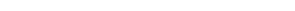 0
3
6
9
12
15
18
21
0
3
6
9
12
15
18
21
24
27
Time (months)
Time (months)
Benavides et al. J Clin Oncol 2014; 32 (suppl 5; abstr 4122)
4021: A phase II randomized, placebo controlled study to evaluate the efficacy of thecombination of gemcitabine, erlotinib, and metformin in patients with locallyadvanced or metastatic pancreatic cancer – Wilmink J et al
Study objective
To assess the efficacy of metformin vs placebo added to gemcitabine+erlotinib in patients with locally advanced or metastatic pancreatic cancer
Gemcitabine*+erlotinib† +metformin‡
(n=60)
PD
Key patient inclusion criteria
Patients with locally advanced or metastatic pancreatic cancer
(n=120)
Stratification
Stage of disease (locally advanced vs metastases)  
Presence of diabetes
R
Gemcitabine*+erlotinib† +placebo 
(n=60)
PD
Primary endpoint
Survival at 6 months
Secondary endpoints
OS, PFS, ORR, toxicity and PD
*1000 mg/m2 on days 1, 8 and 15 q4w; †100 mg od; ‡500 mg bid in wk1, increased to 1000 mg bid if tolerated
Wilmink et al. J Clin Oncol 2014; 32 (suppl 5; abstr 4021)
4021: A phase II randomized, placebo controlled study to evaluate the efficacy of thecombination of gemcitabine, erlotinib, and metformin in patients with locallyadvanced or metastatic pancreatic cancer – Wilmink J et al
Key results






Metformin was well tolerated with no significant differences in grade ≥3 toxicities between the two treatment groups
Conclusion
The addition of metformin to gemcitabine+erlotinib did not improve outcomes for patients with locally advanced or metastatic pancreatic cancer
Wilmink et al. J Clin Oncol 2014; 32 (suppl 5; abstr 4021)
4025: Phase II study of refametinib (BAY 86-9766), an allosteric dual MEK 1/2 inhibitor,and gemcitabine in patients with unresectable, locally advanced, or metastaticpancreatic cancer – Van Laethem JL et al
Study objective
To evaluate refametinib+gemcitabine in advanced pancreatic cancer
Key patient inclusion criteria
Locally advanced, unresectable or metastatic pancreatic cancer
ECOG PS ≤2
No prior systemic therapy
(n=60)
Refametinib 50 mg bid po +gemcitabine*
PD
Primary endpoint
ORR
Secondary endpoints
DOR, DCR, TTP, PFS, OS and safety
*1000 mg/m2 IV weekly for 7 of 8 weeks in cycle 1, 3 of 4 weeks in subsequent cycles
Van Laethem et al. J Clin Oncol 2014; 32 (suppl 5; abstr 4025)
4025: Phase II study of refametinib (BAY 86-9766), an allosteric dual MEK 1/2 inhibitor,and gemcitabine in patients with unresectable, locally advanced, or metastaticpancreatic cancer – Van Laethem JL et al
Key results
ORR: 28/48% (p=0.136), OS: 6.6/18.2 mo (HR 0.27 [95% CI 0.12, 0.62]) for mutant/wild-type, respectively





Most common grade 3/4 TEAEs were: neutropenia (43%), thrombocytopenia (22%), fatigues (15%), increased ALT (13%), anaemia (12%), hypertension (12%)
Conclusions
Refametinib+gemcitabine were active in patients with advanced pancreatic cancer, with an acceptable safety profile
There was a trend towards improved ORR, PFS and OS in KRAS wild-type patients
PFS
1.0
0.8
0.6
0.4
0.2
0
KRAS WT
Median PFS 8.77 months
(95% CI 6.37, 18.17)
Survival distributionfunction
KRAS mutant
Median PFS 5.29 months
(95% CI 2.86, 6.24)
HR 0.32 (95% CI 0.15, 0.69)
0	5	10	15
PFS (months)
Van Laethem et al. J Clin Oncol 2014; 32 (suppl 5; abstr 4025)
4027: Analyses of updated overall survival (OS) and prognostic effect of neutrophil-to-lymphocyte ratio (NLR) and CA 19-9 from the phase III MPACT study of nab-paclitaxel (nab-P) plus gemcitabine (Gem) versus Gem for patients (pts) with metastatic pancreatic cancer – Goldstein D et al
Study objective
Post-hoc analysis reporting updated OS data for the IMPACT trial, in which nab-paclitaxel+gemcitabine demonstrated superior OS vs gemcitabine alone in patients with metastatic pancreatic cancer
Nab-paclitaxel+gemcitabine
(n=431)
PD
Key patient inclusion criteria
Metastatic pancreatic cancer
Karnofsky PS ≥70
(n=861)
R
1:1
Gemcitabine alone
(n=430)
PD
Primary endpoint
OS
*nab-P 125 mg/m2 + gemcitabine 1000 mg/m2 on days 1, 8, 15 of each 28-day cycle; †1000 mg/m2 per wk for 7 wks, then 1 wk of rest (cycle 1), then days 1, 8, 15 of each 28-day cycle (cycle ≥2)
Goldstein et al. J Clin Oncol 2014; 32 (suppl 5; abstr 4027)
4027: Analyses of updated overall survival (OS) and prognostic effect of neutrophil-to-lymphocyte ratio (NLR) and CA 19-9 from the phase III MPACT study of nab-paclitaxel (nab-P) plus gemcitabine (Gem) versus Gem for patients (pts) with metastatic pancreatic cancer – Goldstein D et al
Key results
Median OS: 8.7 mo nab-P+gemcitabine vs 6.6 mo gemcitabine; HR 0.72 (95% CI 0.62, 0.83); p<0.001 








Conclusion
Updated data confirmed the treatment effect favouring nab-paclitaxel+gemcitabine vs gemcitabine alone for OS
Goldstein et al. J Clin Oncol 2014; 32 (suppl 5; abstr 4027)
177^: A phase 2, randomized trial of GVAX pancreas and CRS-207 immunotherapy versus GVAX alone in patients with metastatic pancreatic adenocarcinoma: Updated results – Le DT et al
Study objective
To investigate the use of heterologous prime boost vaccinations in exploiting the immunostimulatory qualities of CY (cyclophosphamide; low dose)/GVAX pancreas (an irradiated whole-cell tumour vaccine) and CRS-207 (a live-attenuated double-deleted [LADD] Listeria monocytogenes vaccine expressing mesothelin)
CY/GVAX (2 doses) followed by CRS-207 (4 doses) q3w(n=60)
Patients with metastatic pancreatic cancer
Failed or refused chemotherapy
ECOG PS 0–1
R2:1
CY/GVAX (6 doses) q3w (n=30)
Primary endpoint
OS
Secondary endpoints
Safety, immune and clinical responses
Le et al. J Clin Oncol 2014; 32 (suppl 3; abstr 177^)
177^: A phase 2, randomized trial of GVAX pancreas and CRS-207 immunotherapy versus GVAX alone in patients with metastatic pancreatic adenocarcinoma: Updated results – Le DT et al
Key results 
CY/GVAX in combination with CRS-207 demonstrated improved median OS compared with CY/GVAX alone:









1-year survival probability for CY/GVAX in combination with CRS-207 was 24% compared with 12% for CY/GVAX alone
The only grade ≥3 related adverse event occurring in >5% of patients receiving CY/GVAX in combination with CRS-207 was lymphopenia (8.2% vs 3.4% for CY/GVAX alone)
mOS
CY/GVAX+CRS-207: 6.1 months
CY/GVAX: 3.9 months
1.0
0.9
0.8
p=0.0172 (one-sided)
HR 0.5930
0.7
0.6
Survival probability
0.5
0.4
0.3
0.2
0.1
0
0	3	6	9	12	15	18	21
Time (months) on study
Le et al. J Clin Oncol 2014; 32 (suppl 3; abstr 177^)
*Received at least one dose; ‡Received at least 3 doses including 1 dose of CRS-207
177^: A phase 2, randomized trial of GVAX pancreas and CRS-207 immunotherapy versus GVAX alone in patients with metastatic pancreatic adenocarcinoma: Updated results – Le DT et al
Conclusions
CY/GVAX in combination with CRS-207 demonstrated longer median OS than CY/GVAX alone in previously treated patients with metastatic pancreatic adenocarcinoma including those who received at least 3 doses
Both vaccines appeared to be safe and well tolerated
Additional studies of CY/GVAX in combination with CRS-207 are being conducted
Le et al. J Clin Oncol 2014; 32 (suppl 3; abstr 177^)
4000: A randomized double-blind phase 2 study of ruxolitinib (RUX) or placebo (PBO)with capecitabine (CAPE) as second-line therapy in patients (pts) with metastaticpancreatic cancer (mPC) – Hurwitz H et al
Study objective
To assess the efficacy and safety ruxolitinib (a JAK1/2 inhibitor that blocks pro-inflammatory cytokine-mediated signalling) added to capecitabine compared with capecitabine alone in patients with metastatic pancreatic cancer refractory to initial therapy
Capecitabine*+ruxolitinib†
(n=64)
PD
Key patient inclusion criteria
Metastatic pancreatic ductal adenocarcinoma 
Failed gemcitabine
Karnofsky PS ≥60
(n=127)
Stratification
Inflammation (C-reactive protein <13 mg/L)
R
1:1
Capecitabine*+placebo†
(n=63)
PD
Primary endpoint
OS
Secondary endpoints
Clinical benefit response, ORR, PFS, confirmed response, QoL and safety
*1000 mg/m2 bid days 1–14; †15 mg bid days 1–21
Hurwitz et al. J Clin Oncol 2014; 32 (suppl 5; abstr 4000)
4000: A randomized double-blind phase 2 study of ruxolitinib (RUX) or placebo (PBO)with capecitabine (CAPE) as second-line therapy in patients (pts) with metastaticpancreatic cancer (mPC) – Hurwitz H et al
Key results
Hurwitz et al. J Clin Oncol 2014; 32 (suppl 5; abstr 4000)
4000: A randomized double-blind phase 2 study of ruxolitinib (RUX) or placebo (PBO)with capecitabine (CAPE) as second-line therapy in patients (pts) with metastaticpancreatic cancer (mPC) – Hurwitz H et al
Key results









Conclusions
Ruxolitinib in combination with capecitabine exhibited clinical activity in patients with metastatic pancreatic cancer 
Ruxolitinib appeared to improve survival in patients with inflammation
Ruxolitinib was generally well tolerated
Hurwitz et al. J Clin Oncol 2014; 32 (suppl 5; abstr 4000)
4022: PANCREOX: A randomized phase 3 study of 5FU/LV with or without oxaliplatinfor second-line advanced pancreatic cancer (APC) in patients (pts) who havereceived gemcitabine (GEM)-based chemotherapy (CT) – Gill S et al
Study objective
To evaluate the benefit of mFOLFOX6 vs infusional 5-FU/LV in patients with advanced pancreatic cancer
mFOLFOX6
(n=54)
PD
Key patient inclusion criteria
Advanced pancreatic cancer
Previously treated with gemcitabine
ECOG PS ≤2
(n=108)
Stratification
Age (<70 vs ≥70 years) , gender, ECOG PS (0, 1, 2), liver metastases
R
Infusional 5-FU/LV
(n=54)
PD
Primary endpoint
PFS
Secondary endpoints
ORR, OS, QoL and safety
Gill et al. J Clin Oncol 2014; 32 (suppl 5; abstr 4022)
4022: PANCREOX: A randomized phase 3 study of 5FU/LV with or without oxaliplatinfor second-line advanced pancreatic cancer (APC) in patients (pts) who havereceived gemcitabine (GEM)-based chemotherapy (CT) – Gill S et al
Key results








Grade 3/4 AEs: 63% with mFOLFOX6 vs 11% with 5-FU/LV
Withdrawal rate due to AE: 16.3% with mFOLFOX6 vs 1.9% with 5-FU/LV
Conclusions
PFS was similar and OS was inferior with mFOLFOX6 vs 5-FU/LV
The findings suggest that oxaliplatin-based CT should primarily be used as 1st-line treatment
*Time to definite deterioration >10 patients
Gill et al. J Clin Oncol 2014; 32 (suppl 5; abstr 4022)
PANCREATIC CANCER
BIOMARKERS
175: Pancreatic circulating tumor cells as a diagnostic adjunct in pancreatic cancer – Ankeny JS et al
Study objective
To investigate the use of circulating tumour cells (CTCs) as a potential diagnostic biomarker in pancreatic ductal adenocarcinoma (PDAC)
Ankeny et al. J Clin Oncol 2014; 32 (suppl 3; abstr 175)
175: Pancreatic circulating tumor cells as a diagnostic adjunct in pancreatic cancer – Ankeny JS et al
Key results
Presence of CTCs allowed PDAC to be distinguished from non-adenocarcinoma:
Diagnostic parameters at various CTC cut-off values
Discriminatory performance of CTCs:
PDAC vs non-adenocarcinoma
CTC Enumeration: 
Non-AdenoCA vs PDAC
25
1.0
p<0.001
10
15
0.8
8
n=41
0.6
6
CTCs per 2 mL blood
Sensitivity
AUROC: 0.836
95% C: 0.736, 0.936
p<0.001
0.4
4
n=20
0.2
2
0.0
0
0.0
0.2
0.4
0.6
0.8
1.0
Non-AdenoCA
PDAC
1-Specificity
Ankeny et al. J Clin Oncol 2014; 32 (suppl 3; abstr 175)
CTC, circulating tumour cell; PDAC, pancreatic ductal adenocarcinoma
175: Pancreatic circulating tumor cells as a diagnostic adjunct in pancreatic cancer – Ankeny JS et al
Key results
Presence of CTCs allowed local disease to be distinguished from metastatic disease, at a cut-off of ≥2 CTCs/2 mL blood, sensitivity = 68.8%, specificity = 96.0% and PPV = 92.3%:
CTC enumeration: Local/regional vs metastatic
Discriminatory performance of CTCs: Local/regional vs metastatic PDAC
CTC enumeration: PDAC stage
25
25
1.0
p=0.013
p<0.001
20
20
n=16
n=16
CTCs
15
15
0.8
8
8
0.6
6
6
CTCs/2 mL blood
CTCs/2 mL blood
Sensitivity
0.4
4
4
n=25
n=14
AUR0C: 0.841
95% CI 0.703, 0.980
p<0.001
0.2
2
2
n=11
0
0
0
Stage II
Stage III
Stage IV
Local/regional
Metastatic
0
0.2
0.4
0.6
0.8
1.0
1 - Specificity
CTC, circulating tumour cell; PDAC, pancreatic ductal adenocarcinoma; PPV, positive predictive value
Ankeny et al. J Clin Oncol 2014; 32 (suppl 3; abstr 175)
175: Pancreatic circulating tumor cells as a diagnostic adjunct in pancreatic cancer – Ankeny JS et al
Conclusions
When diagnosing PDAC, CTCs may be a useful biomarker
CTCs were shown to have high specificity and PPV for distinguishing between local and metastatic disease in patients with PDAC
The use of CTCs as a diagnostic biomarker may allow for improved pre-treatment staging at the time of disease presentation
Ankeny et al. J Clin Oncol 2014; 32 (suppl 3; abstr 175)
176: A novel biomarker panel examining response to adjuvant pancreatic cancer therapy in RTOG 9704 – Heestand GM et al
Study objective 
To determine whether a biomarker signature when using a proximity ligation assay (PLA) panel can predict response to adjuvant therapy in pancreatic cancer
Gemcitabine+chemoradiation
n=101
213 baseline serum samples available for PLA analysis (56-probe pancreatic cancer panel
Patients with pancreatic cancer
(n=451)
R
5-FU+chemoradiation
n=112
Primary endpoints
OS, DFS
Heestand et al. J Clin Oncol 2014; 32 (suppl 3; abstr 176)
176: A novel biomarker panel examining response to adjuvant pancreatic cancer therapy in RTOG 9704 – Heestand GM et al
Key results
Univariate survival analysis demonstrated that improved OS in all patients was associated with reduced levels of CEA and CA 19-9:
*Significance was maintained with multivariate analysis
Heestand et al. J Clin Oncol 2014; 32 (suppl 3; abstr 176)
176: A novel biomarker panel examining response to adjuvant pancreatic cancer therapy in RTOG 9704 – Heestand GM et al
Key results
Low levels of MMP-7 were associated with significant improvement in disease-free survival and OS in the patients receiving adjuvant therapy compared with high levels; this was not observed in patients receiving 5-FU
100
100
Gemcitabine arm:
HR 1.19 (1.10, 1.30)
p<0.0001
5-FU arm:
HR 1.02 (0.88,1.18)
p=0.80
80
80
60
60
DFS (%)
DFS (%)
40
40
20
20
0
0
Low MMP-7

High MMP-7
0
2
4
6
8
0
2
4
6
8
100
100
Gemcitabine arm:
HR 1.37 (1.16, 1.61)
p=0.0001
5-FU arm:
HR 0.96 (0.82, 1.12)
p=0.58
80
80
60
60
OS (%)
OS (%)
40
40
20
20
0
0
0
2
4
6
8
0
2
4
6
8
Years
Years
Gemcitabine arm: MMP-7 < median: MST 1.99 years; MMP-7 ≥ median: MST 1.52 years
Heestand et al. J Clin Oncol 2014; 32 (suppl 3; abstr 176)
MMP-7, matrix metalloproteinase-7; MST, median survival time
176: A novel biomarker panel examining response to adjuvant pancreatic cancer therapy in RTOG 9704 – Heestand GM et al
Conclusions
PLA was demonstrated to be a useful tool for identifying potential biomarkers from archived serum samples
The findings also suggest that MMP-7 levels may be used as a predictor for patient response to adjuvant gemcitabine
Heestand et al. J Clin Oncol 2014; 32 (suppl 3; abstr 176)
4129: Phase II study of the MEK inhibitor refametinib (BAY 86-9766) in combination with gemcitabine in patients with unresectable, locally advanced, or metastatic pancreatic cancer: Biomarker results – Riess H et al
Study objective
Biomarker analysis to assess the relationship between KRAS mutation and treatment response in patients with advanced pancreatic cancer receiving refametinib+gemcitabine
Key patient inclusion criteria
Patients with unresectable, advanced or metastatic pancreatic cancer
ECOG PS ≤2
(n=60)
Refametinib 50 mg bid +gemcitabine
PD
Primary endpoint
ORR
Secondary endpoints
PFS, OS and biomarker assessment
Reiss et al. J Clin Oncol 2014; 32 (suppl 5; abstr 4129)
4129: Phase II study of the MEK inhibitor refametinib (BAY 86-9766) in combination with gemcitabine in patients with unresectable, locally advanced, or metastatic pancreatic cancer: Biomarker results – Riess H et al
Key results
KRAS mutation status: wild-type n=21, mutant n=39
ORR (at least unconfirmed PR): wild-type 48% vs mutant 28% (p=0.136)







There was a trend correlating allele frequency with response:
KRAS mutant allele frequency: PR 1.51 (SD 1.36)
Conclusion
There was a trend towards improved response, median PFS and OS in the KRAS wild-type subset and for KRAS allele frequency to correlate with response
OS
1.0
1.0
PFS
KRAS WTMedian OS 18.17 months(95% CI 8.77, not yet reached)
0.8
0.8
KRAS WTMedian PFS 8.77 months(95% CI 6.37, 18.17)
Survival distribution function
0.6
0.6
Survival distribution function
KRAS mutantMedian OS 6.57 months(95% CI 4.44, 9.53)
0.4
0.4
KRAS mutantMedian PFS 5.29 months(95% CI 2.86, 6.24)
0.2
0.2
HR 0.32 (95% CI 0.15, 0.69)
HR 0.27 (95% CI 0.12, 0.62)
0.0
0.0
0
5
10
15
0
5
10
15
20
PFS (months)
OS (months)
Reiss et al. J Clin Oncol 2014; 32 (suppl 5; abstr 4129)
HEPATOCELLULAR CARCINOMA
Adjuvant therapy
4006: STORM: A phase III randomized, double-blind, placebo-controlled trial of adjuvant sorafenib after resection or ablation to prevent recurrence of hepatocellular carcinoma (HCC) – Bruix J et al
Study objective
To evaluate the efficacy and safety of adjuvant sorafenib in patients with hepatocellular carcinoma
Sorafenib 400 mg bid 
for maximum of 4 years
(n=556)
Arm 1
Key patient inclusion criteria
Hepatocellular carcinoma
Resected or complete local ablation
Child-Pugh score 5–7
ECOG PS 0
No residual disease
(n=1114)
PD
Stratification
Curative treatment, geographical region, Child-Pugh status, recurrence risk
R
Placebo
(n=558)
PD
Arm 2
Primary endpoint
Recurrence-free survival
Secondary endpoints
Time to recurrence, OS, PROs, PK and biomarkers
Bruix et al. J Clin Oncol 2014; 32 (suppl 5; abstr 4006)
4006: STORM: A phase III randomized, double-blind, placebo-controlled trial of adjuvant sorafenib after resection or ablation to prevent recurrence of hepatocellular carcinoma (HCC) – Bruix J et al
Key results
No differences in recurrence-free survival, time to recurrence or OS were observed with sorafenib









Discontinuation rates with sorafenib were higher due to AEs (24% vs 7%) and withdrawal of consent (17% vs 6%)
*One-sided; NR, not reached
Bruix et al. J Clin Oncol 2014; 32 (suppl 5; abstr 4006)
4006: STORM: A phase III randomized, double-blind, placebo-controlled trial of adjuvant sorafenib after resection or ablation to prevent recurrence of hepatocellular carcinoma (HCC) – Bruix J et al
Key results








Conclusions
The primary endpoint of the trial (RFS) was not met and there were also no improvements in time to recurrence or OS
AEs were consistent with the known safety profile of sorafenib
Sorafenib is not recommended in the adjuvant treatment of HCC
*One-sided; NR, not reached
Bruix et al. J Clin Oncol 2014; 32 (suppl 5; abstr 4006)
HEPATOCELLULAR CARCINOMA
BIOMARKERS
4028: Biomarker analyses and association with clinical outcomes in patients with advanced hepatocellular carcinoma (HCC) treated with sorafenib with or without erlotinib in the phase III SEARCH trial – Zhu AX et al
Study objective
To identify biomarkers predicting prognosis and/or response to sorafenib±erlotinib in patients with advanced HCC from the SEARCH trial








The following biomarkers were analysed in baseline plasma samples: 
VEGF-A, VEGF-C, PDGF-BB, KIT (extracellular domain), HGF, bFGF, IGF-2, amphiregulin, betacellulin, EGF, epigen, epiregulin, heregulin, hbEGF, TGF-α
Mutations in 19 oncogenes were analysed in archival biopsies
Oral sorafenib 400 mg bid +erlotinib 150 mg qd (n=243)
PD
Key patient inclusion criteria
Advanced or unresectable HCC
(n=720)
R
Oral sorafenib 400 mg bid + placebo 
(n=251)
PD
Zhu et al. J Clin Oncol 2014; 32 (suppl 5; abstr 4028)
4028: Biomarker analyses and association with clinical outcomes in patients with advanced hepatocellular carcinoma (HCC) treated with sorafenib with or without erlotinib in the phase III SEARCH trial – Zhu AX et al
Key results
High HGF and VEGF-A baseline plasma levels were associated with poorer outcomes; high KIT and VEGF-C were associated with better outcomes








Conclusions
HGF, VEGF-A, KIT and VEGF-C baseline plasma levels were linked with clinical outcomes in HCC patients treated with sorafenib+erlotinib
These biomarkers plus epigen constituted a multi-marker composite signature for improved OS
*Low vs high expression. Adj, multiplicity adjusted
Zhu et al. J Clin Oncol 2014; 32 (suppl 5; abstr 4028)
CHOLANGIOCARCINOMA & GALLBLADDER CANCER
Adjuvant therapy
4030: SWOG S0809: A phase II trial of adjuvant capecitabine (cap)/gemcitabine (gem)followed by concurrent capecitabine and radiotherapy in extrahepatic cholangiocarcinoma (EHCC) and gallbladder carcinoma (GBCA) – Ben-Josef E et al
Study objective
To evaluate the role of adjuvant therapy after resection of EHCC or GBCA
Key patient inclusion criteria
EHCC or GBCA s/p radical resection
pT2-4, N1 or R1
M0 and PS 0-1
Gemcitabine 4 cycles (1 g/m2 IV, days 1, 8) + capecitabine (1500 mg/m2/day, days 1–14) q3w, then concurrent CAP (1330 mg/m2/day) + radiation
(n=79)
PD
Stratification
R0 or R1
EHCC or GBCA
Primary endpoint
OS
Secondary endpoints
DFS and safety
EHCC, extrahepatic cholangiocarcinoma; GBCA, gallbladder carcinoma
Ben-Josef et al. J Clin Oncol 2014; 32 (suppl 5; abstr 4030)
4030: SWOG S0809: A phase II trial of adjuvant capecitabine (cap)/gemcitabine (gem)followed by concurrent capecitabine and radiotherapy in extrahepatic cholangiocarcinoma (EHCC) and gallbladder carcinoma (GBCA) – Ben-Josef E et al
Key results
R0 n=54 vs R1 n=25; 62% EHCC vs 38% GBCA
Grade 3/4 AEs were observed in 53/11% of patients, respectively
Most common: neutropenia (44%), hand-foot syndrome (13%), diarrhoea (8%), lymphopenia (8%) and leukopenia (6%)
Median OS was 33 months (33/30 for R0/R1)




Conclusions
This trial established the feasibility of adjuvant treatment in EHCC and GBCA
Efficacy data and completion rate are promising and warrant further study
EHCC, extrahepatic cholangiocarcinoma; GBCA, gallbladder carcinoma
Ben-Josef et al. J Clin Oncol 2014; 32 (suppl 5; abstr 4030)
BILIARY TRACT CANCER
Palliative / metastatic
4002: ABC-03: A randomized phase II trial of cediranib (AZD2171) or placebo incombination with cisplatin/gemcitabine (CisGem) chemotherapy for patients (pts)with advanced biliary tract cancer (ABC) – Valle JW et al
Study objective
To determine whether combining cediranib (a pan-VEGF receptor TKI with some activity against PDGF receptors and c-Kit) with cisplatin/gemcitabine compared with cisplatin/gemcitabine alone improves outcomes in patients with advanced biliary tract cancer
Key patient inclusion criteria
Advanced biliary tract cancer
Age ≥18 years
ECOG PS 0–1 
Adequate bone marrow, liver and renal function
(n=136)
Cisplatin/gemcitabine* +cediranib 20 mg/day
(n=62)
PD
R
Cisplatin/gemcitabine* +placebo
(n=62)
PD
Secondary endpoints
OS, ORR (RECIST v1.1), toxicity and QoL
Primary endpoint
PFS
Cisplatin (25 mg/m2) + gemcitabine (1000 mg/m2) days 1 and 8 of a 21-day cycle (up to 8 cycles)
Valle et al. J Clin Oncol 2014; 32 (suppl 5; abstr 4002)
4002: ABC-03: A randomized phase II trial of cediranib (AZD2171) or placebo incombination with cisplatin/gemcitabine (CisGem) chemotherapy for patients (pts)with advanced biliary tract cancer (ABC) – Valle JW et al
Key results










ORR: 44% with cediranib vs 19% with placebo, p=0.0036
Median OS: 14.1 mo with cediranib vs 11.9 mo with placebo (HR 0.86 [95% CI 0.58, 1.27]; p=0.44)
PFS
100
Cediranib
Placebo
75
HR (95% CI) 0.93 (0.65, 1.35) 
p=0.72
50
% patients alive and disease-free
Median time on cediranib: 4.6 months
25
0
0
3
6
12
18
24
30
Time from randomisation (months)
Valle et al. J Clin Oncol 2014; 32 (suppl 5; abstr 4002)
4002: ABC-03: A randomized phase II trial of cediranib (AZD2171) or placebo incombination with cisplatin/gemcitabine (CisGem) chemotherapy for patients (pts)with advanced biliary tract cancer (ABC) – Valle JW et al
Key results






Patients with high (≥7515 pg/mL) vs medium (5523–7514 pg/mL)/low (<5522 pg/mL) baseline VEGFR2 levels had a shorter OS (HR 1.8 [95% CI 1.0, 3.2]; p=0.04)



Conclusions
Cediranib did not increase PFS but appeared to improve the response rate
Cediranib was associated with an increase in grade 3–4 toxicities
Current and future biomarker data may reveal the potential for selecting patients most likely to benefit in future studies
Valle et al. J Clin Oncol 2014; 32 (suppl 5; abstr 4002)
OESOPHAGEAL & GASTRIC CANCER
oesophageal & GASTRIC CANCER
CURATIVE INTENT: SURGERY & other modalities
05: The effect of postoperative morbidity on survival after resection for gastric adenocarcinoma: Results from the U.S. Gastric Cancer Collaborative – Jin LX et al
Study objective 
A retrospective analysis to evaluate the impact of postoperative complications on survival after resection for gastric adenocarcinoma
Study design
Data were collected for 965 patients between 1/1/2000 and 31/12/2012 from seven US Gastric Cancer Collaborative centres
In total, data from 850 patients with non-metastatic gastric or GEJ adenocarcinoma who underwent complete gross resection were analysed
Jin et al. J Clin Oncol 2014; 32 (suppl 3; abstr 05)
05: The effect of postoperative morbidity on survival after resection for gastric adenocarcinoma: Results from the U.S. Gastric Cancer Collaborative – Jin LX et al
Key results
The following factors were found to be associated with survival:
Jin et al. J Clin Oncol 2014; 32 (suppl 3; abstr 05)
05: The effect of postoperative morbidity on survival after resection for gastric adenocarcinoma: Results from the U.S. Gastric Cancer Collaborative – Jin LX et al
Key results
OS was significantly longer (p<0.001) in patients with no complications compared with patients with complications:
1.00
0.75
0.50
0.25
0.00
No complication (n=506)
Complication (n=342)
Fraction OS
0	25	50	75	100
Months After Resection
Jin et al. J Clin Oncol 2014; 32 (suppl 3; abstr 05)
05: The effect of postoperative morbidity on survival after resection for gastric adenocarcinoma: Results from the U.S. Gastric Cancer Collaborative – Jin LX et al
Conclusions
Overall 40% of patients who had surgery for gastric adenocarcinoma suffered from complications
Complications were not increased by neoadjuvant therapy 
Adjuvant therapy was less likely to be used in patients suffering from complications (48% vs. 60%)
Overall survival was decreased in patients with complications (25 vs. 45 months, HR=1.6)
Jin et al. J Clin Oncol 2014; 32 (suppl 3; abstr 05)
4007: RTOG 0436: A phase III trial evaluating the addition of cetuximab to paclitaxel, cisplatin, and radiation for patients with esophageal cancer treated without surgery – Ilson DH et al
Study objective
To evaluate the addition of cetuximab to concurrent chemoradiation compared with chemoradiation alone in patients with inoperable oesophageal carcinoma
Radiotherapy 50.4 Gy/day + cisplatin 50 mg/m2 + paclitaxel 25 mg/m2 for 6 weeks + cetuximab 400 mg/m2 day 1 then 250 mg/m2 weekly for 6 weeks 
(n=168)
Key patient inclusion criteria
Oesophageal cancer
Squamous cell or adenocarcinoma
Curative resection and D2 lymph node dissection
Zubrod PS 0–2 
Age ≥18–75 years
(n=344)
Arm 1
PD
R
Stratification
Histology, cancer legion size, presence/absence of celiac node
Radiotherapy 50.4 Gy/day +cisplatin 50 mg/m2 + paclitaxel 25 mg/m2 for 6 weeks (n=176)
PD
Arm 2
Primary endpoint
OS
Secondary endpoints
Complete clinical response, safety and QoL
Ilson et al. J Clin Oncol 2014; 32 (suppl 5; abstr 4007)
4007: RTOG 0436: A phase III trial evaluating the addition of cetuximab to paclitaxel, cisplatin, and radiation for patients with esophageal cancer treated without surgery – Ilson DH et al
Key results
OS
100
75
2-yearrates:
44.0%
Overall survival (%)
50
Stratified log-rank p-value = 0.70
41.7%
Failed
Total
25
RT + Chemo + Cetux
RT + Chemo
97
110
159
169
HR (95% CI) 0.92 (0.70, 1.21)
0
0
3
6
9
12
15
18
21
24
Time from randomisation (months)
Ilson et al. J Clin Oncol 2014; 32 (suppl 5; abstr 4007)
4007: RTOG 0436: A phase III trial evaluating the addition of cetuximab to paclitaxel, cisplatin, and radiation for patients with esophageal cancer treated without surgery – Ilson DH et al
Key results









Conclusions
The addition of cetuximab to chemoradiation did not improve OS in patients with inoperable oesophageal carcinoma
A number of studies indicate that there is no benefit of current EGFR-targeted agents in unselected patients with this cancer type
Ilson et al. J Clin Oncol 2014; 32 (suppl 5; abstr 4007)
oesophageal & GASTRIC CANCER
NeoAdjuvant & Adjuvant therapy
4014: Toxicity, surgical complications, and short-term mortality in a randomized trial ofneoadjuvant cisplatin/5FU versus epirubicin/cisplatin and capecitabine prior toresection of lower esophageal/gastroesophageal junction (GOJ) adenocarcinoma(MRC OEO5, ISRCTN01852072, CRUK 02/010) – Cunningham D et al
Study objective
To compare CF vs ECX pre-operatively, followed by oesophagectomy in patients with resectable adenocarcinoma of the lower oesophagus or GEJ
2x 21-day cycles of cisplatin 80 mg/m2 + 5-FU 1 g/m2/day over 4 days
(n=451)
PD
Key patient inclusion criteria
Patients with resectable adenocarcinoma of the lower oesophagus or GEJ
(n=897)
R
1:1
4x 21-day cycles of epirubicin 50 mg/m2 + cisplatin 60 mg/m2 + capecitabine 1250 mg/m2/day
(n=446)
PD
Primary endpoint
OS (not yet reported)
Secondary endpoints
Toxicity and mortality
CF, cisplatin/5-FU; ECX, epirubicin/cisplatin+capecitabine; GEJ, gastro-oesophageal junction
Cunningham et al. J Clin Oncol 2014; 32 (suppl 5; abstr 4014)
4014: Toxicity, surgical complications, and short-term mortality in a randomized trial ofneoadjuvant cisplatin/5FU versus epirubicin/cisplatin and capecitabine prior toresection of lower esophageal/gastroesophageal junction (GOJ) adenocarcinoma(MRC OEO5, ISRCTN01852072, CRUK 02/010) – Cunningham D et al
Key results







Conclusion
Four cycles of ECX had higher CT-related toxicity vs 2 cycles of CF, but did not affect resection rates, surgical complications or 90-day mortality
Grade 3/4 CT toxicities
Post-operative complications
Percentage of patients
Percentage of patients
Any	Diarrhoea	Neutropenia	PPE	Infection/	Stomatitis
					febrile neutropenia
Any	Life-	Empyema	Respiratory	Anasto-	Thrombo-		threatening		failure	matic leak	embolic
Grade 3/4 chemotherapy toxicities
Post-operative complications
Cunningham et al. J Clin Oncol 2014; 32 (suppl 5; abstr 4014)
4008: Phase III trial to compare capecitabine/cisplatin (XP) versus XP plus concurrent capecitabine-radiotherapy in gastric cancer (GC): The final report on the ARTIST trial – Lee J et al
Study objective
To determine whether the addition of RT to capecitabine/cisplatin CT can improve survival in patients with D2 dissected gastric cancer
Capecitabine 2000 mg/m2/day days 1–14 + cisplatin 60 mg/m2 day 1 for 6 cycles 
(n=228)
Arm 1
PD
Key patient inclusion criteria
Gastric cancer
Curative resection and D2 lymph node dissection
(n=458)
R
Stratification
Stage, type of surgery (STG vs TG)
Capecitabine+cisplatin for 2 cycles as above, followed by radiotherapy 45 Gy with capecitabine 1650 mg/m2/day for 5 weeks, followed by 2 further cycles of capecitabine+cisplatin as above
(n=230)
PD
Arm 2
Primary endpoint
3-year DFS
Secondary endpoints
OS, toxicity profile, exploratory biomarkers
Lee et al. J Clin Oncol 2014; 32 (suppl 5; abstr 4008)
4008: Phase III trial to compare capecitabine/cisplatin (XP) versus XP plus concurrent capecitabine-radiotherapy in gastric cancer (GC): The final report on the ARTIST trial – Lee J et al
Key results




3-year DFS for CT+RT vs CT alone:
In lymph node-positive disease (n=396) was 76% vs 72% (p=0.04)
In intestinal type gastric cancer (n=163) was 94% vs 83% (p=0.001; Figure)
Diffuse
Intestinal
1.0
1.0
DFS by Lauren classification
0.8
0.8
0.6
0.6
Disease-free survival
Disease-free survival
0.4
0.4
CT+RT
CT
CT+RT
CT
0.2
0.2
0
0
0
0
12
12
24
24
36
36
48
48
60
60
72
72
84
84
Time (months)
Time (months)
Lee et al. J Clin Oncol 2014; 32 (suppl 5; abstr 4008)
4008: Phase III trial to compare capecitabine/cisplatin (XP) versus XP plus concurrent capecitabine-radiotherapy in gastric cancer (GC): The final report on the ARTIST trial – Lee J et al
Key results








Conclusions
Overall, this trial was negative with no significant difference in DFS with the addition of RT to CT compared with CT alone
Subgroup analyses showed a potential benefit of RT in patients with intestinal type and lymph node-positive gastric cancer
Lee et al. J Clin Oncol 2014; 32 (suppl 5; abstr 4008)
oesophageal & GASTRIC CANCER
Palliative / metastatic
4125: A UGT1A1 genotype-guided dosing study of modified FOLFIRINOX (mFOLFIRINOX) in previously untreated patients (pts) with advanced gastrointestinal malignancies – Sharma M et al
Study objective
To determine whether genotype-guided dosing of IRI (based on UGT1A1*28 in 1*1, *1/*1, *1/*28 and *28/*28 patients) in mFOLFIRINOX† improves toxicity
*1/*1 patients (n=15): mFOLFIRINOX† + IRI‡ 180 mg/m2
Key patient inclusion criteria
Previously untreated patients with advanced GI malignancies
ECOG PS 0 or 1
UGT1A1*28 in 1*1, *1/*1, *1/*28 or *28/*28 genotype
(n=40)
PD
*1/*28 patients (n=16): mFOLFIRINOX† + IRI‡ 135 mg/m2
R
PD
*28/*28 patients (n=9): mFOLFIRINOX† + IRI‡ 90 mg/m2
PD
Primary endpoint
DLT
Secondary endpoint
ORR (RECIST 1.1)
†Every 14 days; ‡ 5-FU dose 2400 mg/m2 over 46 h (no bolus);leucovorin 400 mg/m2; oxaliplatin 85 mg/m2DLT, dose-limiting toxicity; IRI, irinotecan
Sharma et al. J Clin Oncol 2014; 32 (suppl 5; abstr 4125)
4125: A UGT1A1 genotype-guided dosing study of modified FOLFIRINOX (mFOLFIRINOX) in previously untreated patients (pts) with advanced gastrointestinal malignancies –Sharma M et al
Key results









Conclusions
mFOLFIRINOX is tolerable in UGT1A1*1/*1 patients at the standard IRI dose of 180 mg/m2 and in *1/*28 patients at a reduced IRI dose of 135 mg/m2
mFOLFIRINOX is not tolerable in UGT1A1 *28/*28 patients, even at a reduced IRI dose of 90 mg/m2
DLT, dose-limiting toxicity
Sharma et al. J Clin Oncol 2014; 32 (suppl 5; abstr 4125)
4004: Ramucirumab (RAM) plus FOLFOX as front-line therapy (Rx) for advanced gastric or esophageal adenocarcinoma (GE-AC): Randomized, double-blind, multicenter phase 2 trial – Yoon HJ et al
Study objective
To investigate the addition of ramucirumab to FOLFOX as first-line therapy in patients with gastric or oesophageal adenocarcinoma
mFOLFOX6* + ramucirumab 8 mg/kg on day 1
(n=84)
Arm 1
PD
Key patient inclusion criteria
Gastric, GEJ or oesophageal cancer
Metastatic or locally advanced unresectable
Previously untreated
ECOG PS 0–1
(n=168)
Stratification
Metastatic vs locally advanced unresectable
Oesophagus/GEJ vs gastric
R
1:1
mFOLFOX6* + placebo on day 1
(n=84)
PD
Arm 2
Cycle length: 14 days
Primary endpoint
PFS
Secondary endpoints
ORR, OS, time to progression and safety/toxicity
*5-FU 400 mg/m2 bolus, leucovorin 400 mg/m2, oxaliplatin 85 mg/m2, then 5-FU infusion 2400 mg/m2 (46–48 h)GEJ, gastro-oesophageal junction
Yoon et al. J Clin Oncol 2014; 32 (suppl 5; abstr 4004)
4004: Ramucirumab (RAM) plus FOLFOX as front-line therapy (Rx) for advanced gastric or esophageal adenocarcinoma (GE-AC): Randomized, double-blind, multicenter phase 2 trial – Yoon HJ et al
Key results
Yoon et al. J Clin Oncol 2014; 32 (suppl 5; abstr 4004)
4004: Ramucirumab (RAM) plus FOLFOX as front-line therapy (Rx) for advanced gastric or esophageal adenocarcinoma (GE-AC): Randomized, double-blind, multicenter phase 2 trial – Yoon HJ et al
Key results
Non-PD treatment discontinuation: RAM 48% vs placebo 16%; difference 32%







Conclusions
The addition of ramucirumab to mFOLFOX6 did not improve PFS
Ramucirumab was associated with a higher disease control rate
A higher non-progressive disease discontinuation rate and lower drug exposure in ramucirumab arm may have impacted PFS assessment
Longer PFS was observed with ramucirumab in the gastric/GEJ subgroup
Yoon et al. J Clin Oncol 2014; 32 (suppl 5; abstr 4004)
4005: RAINBOW: A global, phase III, randomized, double-blind study of ramucirumab (RAM) plus paclitaxel (PTX) versus placebo (PL) plus PTX in the treatment of metastatic gastroesophageal junction and gastric adenocarcinoma (mGC) following disease progression on first-line platinum- and fluoropyrimidine-containing combination therapy—Efficacy analysis in Japanese and Western patients – Hironaka S et al
Study objective
To analyse survival outcomes in Japanese versus Western patients with metastatic gastric cancer or GEJ carcinoma receiving ramucirumab in combination with paclitaxel compared with paclitaxel alone
Ramucirumab 8 kg/mg days 1 and 15 + paclitaxel 80 mg/m2 days 1, 8 and 15 q4w(n=330)
Key patient inclusion criteria
Metastatic gastric cancer or GEJ carcinoma
ECOG PS ≤1
Adequate organ function
Disease progression during or within 4 months of first-line therapy
(n=665)
Arm 1
PD
R
Placebo + paclitaxel 80 mg/m2 days 1, 8 and 15 q4w(n=335)
PD
Arm 2
Primary endpoints
OS and PFS
Secondary endpoint
ORR
GEJ, gastro-oesophageal junction
Hironaka et al. J Clin Oncol 2014; 32 (suppl 5; abstr 4005)
4005: RAINBOW: A global, phase III, randomized, double-blind study of ramucirumab (RAM) plus paclitaxel (PTX) versus placebo (PL) plus PTX in the treatment of metastatic gastroesophageal junction and gastric adenocarcinoma (mGC) following disease progression on first-line platinum- and fluoropyrimidine-containing combination therapy—Efficacy analysis in Japanese and Western patients – Hironaka S et al
Key results
PFS
RAM+PTX
RAM+PTX
PBO+PTX
PBO+PTX
Patients/events
Median (m)
HR (95% CI)
p-value (log-rank)
Patients/events
Median (m)
HR (95% CI)
p-value (log-rank)
198/167
4.2
68/59
5.6
200/173
2.8
72/66
2.8
Japanese (N=140)
Western (N=398)
0.631 (0.506, 0.786)
<0.0001 (stratified)
0.503 (0.348, 0.728)
0.0002 (stratified)
1.0
1.0
0.8
0.8
0.6
0.6
Progression-free survival
Progression-free survival
0.4
0.4
0.2
0.2
RAM+PTX
Censored
PBO+PTX
Censored
RAM+PTX
Censored
PBO+PTX
Censored
0
0
0
4
8
12
16
20
24
0
4
8
12
16
20
24
Time from randomisation (months)
Time from randomisation (months)
Hironaka et al. J Clin Oncol 2014; 32 (suppl 5; abstr 4005)
4005: RAINBOW: A global, phase III, randomized, double-blind study of ramucirumab (RAM) plus paclitaxel (PTX) versus placebo (PL) plus PTX in the treatment of metastatic gastroesophageal junction and gastric adenocarcinoma (mGC) following disease progression on first-line platinum- and fluoropyrimidine-containing combination therapy—Efficacy analysis in Japanese and Western patients – Hironaka S et al
Key results
PDT: Japan 75.0 vs 75.0%; West 38.4 vs 36.0% with ramucirumab vs placebo, respectively








Conclusions
There were improvements in PFS and ORR in the Japanese population, which was consistent with the Western population
Prolonged post-progression survival in Japanese patients may be due to higher use of PDT and may have masked the potential OS benefit
The safety profile was generally comparable between Japanese and Western patients, although some AEs were more frequent in Japanese patients
PDT, post-discontinuation treatment
Hironaka et al. J Clin Oncol 2014; 32 (suppl 5; abstr 4005)
LBA7: RAINBOW: A global, phase III, randomized, double-blind study of ramucirumab plus paclitaxel versus placebo plus paclitaxel in the treatment of metastatic gastroesophageal junction (GEJ) and gastric adenocarcinoma following disease progression on first-line platinum- and fluoropyrimidine-containing combination therapy RAINBOW IMCL CP12-0922 (I4T-IE-JVBE) – Wilke H et al
Study objective
To assess the efficacy of second-line treatment with ramucirumab in combination with paclitaxel compared with paclitaxel alone in patients with gastric cancer
Ramucirumab+paclitaxel (n=330)
Patients with 
Metastatic or locally advanced unresectable gastric or GEJ adenocarcinoma
Progression after 1st-line therapy
ECOG PS 0–1
Stratification
Geographic region
Measurable vs. non-measurable disease
Time of progression on 1st-line therapy (<6 vs. ≥6 months)
PD or intolerable toxicity
Survival & safety follow-up
R
Placebo+Paclitaxel (n=335)
Primary endpoint
OS
Secondary endpoints
PFS, TTP, ORR, safety, QoL, PK, PD
Ramucirumab 8 mg/kg days 1 & 15;
Paclitaxel 80 mg/m2 days 1, 8 & 15 of 28-day cycle
Wilke et al. J Clin Oncol 2014; 32 (suppl 3; abstr LBA7)
LBA7: RAINBOW: A global, phase III, randomized, double-blind study of ramucirumab plus paclitaxel versus placebo plus paclitaxel in the treatment of metastatic gastroesophageal junction (GEJ) and gastric adenocarcinoma following disease progression on first-line platinum- and fluoropyrimidine-containing combination therapy RAINBOW IMCL CP12-0922 (I4T-IE-JVBE) – Wilke H et al
Key results
HR 0.807 (95% CI 0.678, 0.962)
Stratified log-rank p-value=0.0169
1.0
0.9
0.8
0.7
0.6
0.5
0.4
0.3
0.2
0.1
0.0
OS probability
Δ mOS: 2.3 months
RAM+PTX
PBO+PTX
Censored
0	2	4	6	8	10	12	14	16	18	20	22	24	26	28
Months
No. at risk
RAM+PTX
PBO+PTX
330	308	267	228	185	148	116	78	60	41	24	13	6	1	0
	335	294	241	180	143	109	81	64	47	30	22	13	5	2	0
Wilke et al. J Clin Oncol 2014; 32 (suppl 3; abstr LBA7)
PTX, paclitaxel; RAM, ramucirumab
LBA7: RAINBOW: A global, phase III, randomized, double-blind study of ramucirumab plus paclitaxel versus placebo plus paclitaxel in the treatment of metastatic gastroesophageal junction (GEJ) and gastric adenocarcinoma following disease progression on first-line platinum- and fluoropyrimidine-containing combination therapy RAINBOW IMCL CP12-0922 (I4T-IE-JVBE) – Wilke H et al
Key results
OS
PFS
N(RAM+PTX)
N(PBO+PTX)
Category	Subgroup		

Overall		 330	335
	
Combined geo. region*	Region 1+2	221	221
	Region 3	109	114	
Time to PD on 1st-line therapy	<6 months 	250	256
	≥6 months	80	79
Disease measurability	Non-measurable	63	62
	Measurable	267	273
Gender 	Male	229	243
	Female	101	92
Age group (years)	<65	204	212
	≥65	126	123
ECOG PS 	0	117	144
	1	213	191
Histologic subtype 	Intestinal	145	135
	Diffuse	115	133
	MixMiss/Unk	70	67
Number of metastatic sites	≤2	209	232
	>2	121	103
Primary tumour location 	Gastric	264	264
	GEJ	66	71
Prior gastrectomy 	Yes	133	126
	No	197	209
Peritoneal metastases 	Yes	163	152
	No	167	183
HR
0.807

0.732
0.586
0.871
0.615
1.101
0.750
0.814
0.672
0.753
0.861
0.778
0.771
0.705
0.856
0.955
0.749
0.815
0.899
0.521
0.939
0.763
0.807
0.758
HR
0.635

0.639
0.628
0.676
0.512
0.833
0.599
0.592
0.670
0.572
0.673
0.663
0.568
0.531
0.695
0.734
0.639
0.577
0.694
0.387
0.624
0.641
0.726
0.526
0.2	0.5	1	2
0.2	0.5	1	2
Favours RAM+PTX Favours PBO+PTX
Favours RAM+PTX Favours PBO+PTX
*Region 1: Europe. United States and Australia. Region 2: Brazil, Chile, Mexico and Argentina. Region 3: Japan, South Korea, Hong, Taiwan and Singapore
Wilke et al. J Clin Oncol 2014; 32 (suppl 3; abstr LBA7)
LBA7: RAINBOW: A global, phase III, randomized, double-blind study of ramucirumab plus paclitaxel versus placebo plus paclitaxel in the treatment of metastatic gastroesophageal junction (GEJ) and gastric adenocarcinoma following disease progression on first-line platinum- and fluoropyrimidine-containing combination therapy RAINBOW IMCL CP12-0922 (I4T-IE-JVBE) – Wilke H et al
Key results
Ramucirumab in combination with paclitaxel provided a consistent additive effect across all efficacy endpoints
Grade ≥3 TEAEs that occurred in >10% of patients and at a higher incidence with ramucirumab+paclitaxel were: neutropenia, leukopenia, hypertension and fatigue; febrile neutropenia was low and similar between the two treatment groups
Wilke et al. J Clin Oncol 2014; 32 (suppl 3; abstr LBA7)
LBA7: RAINBOW: A global, phase III, randomized, double-blind study of ramucirumab plus paclitaxel versus placebo plus paclitaxel in the treatment of metastatic gastroesophageal junction (GEJ) and gastric adenocarcinoma following disease progression on first-line platinum- and fluoropyrimidine-containing combination therapy RAINBOW IMCL CP12-0922 (I4T-IE-JVBE) – Wilke H et al
Conclusions
Ramucirumab in combination with paclitaxel provided a significant and clinically meaningful OS benefit of >2 months; risk reduction of death by 19%
Significant benefits were also observed for PFS and ORR
Ramucirumab is an effective new drug for the treatment of patients with metastatic or locally advanced unresectable gastric or GEJ cancer who have received prior chemotherapy
The findings demonstrate that second-line therapy improves survival of patients with metastatic or locally advanced unresectable gastric cancer
Wilke et al. J Clin Oncol 2014; 32 (suppl 3; abstr LBA7)
4020: E2208: Randomized phase II study of paclitaxel with or without the anti-IGF-IRantibody cixutumumab (IMC-A12) as second-line treatment for patients withmetastatic esophageal or GE junction cancer – Cohen SJ et al
Study objective
To compare paclitaxel alone with paclitaxel+cixutumumab in patients as second-line treatment for patients with metastatic oesophageal or gastro-oesophageal junction (GEJ) cancer
Arm A: Paclitaxel* alone
(n=43)
Key patient inclusion criteria
Patients with metastatic adenocarcinoma or SCC of oesophagus or GEJ
ECOG PS 0–2
No prior taxane
(n=87)
PD
R
1:1
Arm B: Paclitaxel* + cixutumumab† 
(n=44)
PD
Primary endpoint
PFS
Secondary endpoints
OS, RR and toxicity
*80 mg/m2 IV days 1,8,15 q4w; †10 mg/kg days 1,15 q4w
Cohen et al. J Clin Oncol 2014; 32 (suppl 5; abstr 4020)
4020: E2208: Randomized phase II study of paclitaxel with or without the anti-IGF-IRantibody cixutumumab (IMC-A12) as second-line treatment for patients withmetastatic esophageal or GE junction cancer – Cohen SJ et al
Key results







Median PFS: paclitaxel 2.6 m vs paclitaxel+cixutumumab 2.3 m (p=0.72)
Median OS: paclitaxel 6.5 m vs paclitaxel+cixutumumab 6.4 (p=0.92) 
RR (CR+PR): 12% with paclitaxel vs 14% with paclitaxel+cixutumumab
Conclusion
The addition of cixutumumab to paclitaxel in second-line therapy was well tolerated, but did not improve clinical outcome
Cohen et al. J Clin Oncol 2014; 32 (suppl 5; abstr 4020)
4003: Phase III study of apatinib in advanced gastric cancer: A randomized, double-blind,placebo-controlled trial – Qin S et al
Study objective
To assess the efficacy and safety of apatinib (a VEGFR-2 tyrosine kinase inhibitor) in patients with advanced gastric cancer who have previously failed second-line CT
Apatinib 850 mg/day for 1 cycle (28 days) 
(n=180)
PD
Key patient inclusion criteria
Advanced gastric cancer
Previously failed second-line CT 
(n=270)
Stratification
Number of metastatic sites (≥2 vs <2)
R
2:1
Placebo
(n=90)
PD
Primary endpoint
OS
Qin et al. J Clin Oncol 2014; 32 (suppl 5; abstr 4003)
4003: Phase III study of apatinib in advanced gastric cancer: A randomized, double-blind,placebo-controlled trial – Qin S et al
Key results





Apatinib was generally well tolerated
Most AEs were managed by dose interruptions or reductions
Grade 3–4 AEs that occurred in >2% of patients were: hypertension, hand-and-foot syndrome, proteinuria, fatigue, anorexia and elevated aminotransferase
Conclusions
This study provides further evidence of the efficacy and safety of apatinib in the patients with advanced gastric cancer
The recommended dose of apatinib for clinical use is 850 mg/day
Qin et al. J Clin Oncol 2014; 32 (suppl 5; abstr 4003)
RARE TUMOURS
RARE TUMOURS
NEUROENDOCRINE TUMOURS
179: Prospective phase II study of capecitabine and temozolomide (CAPTEM) for progressive, moderately, and well-differentiated metastatic neuroendocrine tumors – Fine RL et al
Study objective
To assess treatment with capecitabine and temozolomide in patients with progressive, metastatic, well- or moderately-differentiated neuroendocrine tumours (NETs) who failed Sandostatin LAR 60 mg
Patients with NETs 
Progressive disease after Sandostatin LAR 60 mg
Ki-67 ≤20%
(n=28)
Capecitabine+temozolomide(CAPTEM)
Primary endpoint
Response rate (RR)
Secondary endpoints
PFS, OS, safety
Capecitabine 1500 mg/m2/day (PO divided BID, max 2500 mg/day) on days 1–14 ; temozolomide 150–200 mg/m2/day (PO divided bid, lower dose for patients who had prior chemotherapy or extensive radiation) on days 1–14
Suntharalingam et al. J Clin Oncol 2014; 32 (suppl 3; abstr LBA6)
179: Prospective phase II study of capecitabine and temozolomide (CAPTEM) for progressive, moderately, and well-differentiated metastatic neuroendocrine tumors – Fine RL et al
Key results
Interim findings showed an overall RR of 43% (CR 11%, PR 32%) and SD rate of 54%, with a clinical benefit in 97%
In carcinoid tumours (typical and atypical), the ORR was 41%
Most common grade 3/4 toxicities were lymphopenia (35%), hyperglycaemia (6%, unlikely related), thrombocytopenia (3%) and diarrhoea (3%)
Fine et al. J Clin Oncol 2014; 32 (suppl 3; abstr 179)
179: Prospective phase II study of capecitabine and temozolomide (CAPTEM) for progressive, moderately, and well-differentiated metastatic neuroendocrine tumors – Fine RL et al
Conclusions
CAPTEM was associated with significant response rates (RR 43%, SD 54%) in patients with various types of NET
PFS and OS analysis is ongoing
Significant responses were also observed in the traditionally chemo-resistant carcinoids (RR 42%, SD 58%) and pituitary tumours (RR 100%, CR 2/3)
Fine et al. J Clin Oncol 2014; 32 (suppl 3; abstr 179)
RARE TUMOURS
PSEUDOMYXOMA PERITONEI
4033: Nomograms to predict prognosis in pseudomyxoma peritonei: A Peritoneal Surface Oncology Group International (PSOGI) multicenter study – Kusamura S et al
Study objective
To determine whether clinico-pathological variables can predict survival in patients with PMP treated with cytoreductive surgery and intraperitoneal CT
Study design
The developing set comprised data from 1715 PMP patients from 29 centres 
The covariates were chosen according to literature data
Continuous variables were transformed using restricted cubic splines
Missing data were handled using multiple imputation with chained equations (MICE) approach
A Cox model was fitted in each of the different completed developing datasets generated by MICE
Pooled estimates of regression coefficients, variances, and models’ discriminations (bootstrap corrected Harrell C indexes) were obtained using Rubin’s rule
The nomograms were externally validated on 733 PMP patients (validating set)
PMP, pseudomyxoma peritonei
Kusamura et al. J Clin Oncol 2014; 32 (suppl 5; abstr 4033)
4033: Nomograms to predict prognosis in pseudomyxoma peritonei: A Peritoneal Surface Oncology Group International (PSOGI) multicenter study – Kusamura S et al
Key results
5-year OS: 74.1% (95% CI 71.3, 76.8); 5-year PFS: 52.3% (95% CI 49.4, 55.2)
Adjusted OS/PFS were 0.80/0.74 (developing set), 0.74/0.72 (validating set) 






Conclusion
The nomograms may allow the prediction of OS and PFS, providing individualised outcome prognostication
5
Independent predictors of OS (HR)
4
3.01
3
2.66
2.06
2
1.64
1.59
1.47
1.11
1.19
1
0.66
0.39
0.31
0
CC
PCI
EPIC
PMCA
HIPEC
PMCA ID
Proficiency
Systemic CT
G3–5 morbidity
HIPEC & EPIC
Lymph node status
*Corrected Harrell C indexes; CC, completeness of cytoreduction; EPIC, early postoperative CT; HIPEC, hyperthermic intraperitoneal CT; PCI, peritoneal cancer index
Kusamura et al. J Clin Oncol 2014; 32 (suppl 5; abstr 4033)